2022-2023 SUSSIOperating Budget
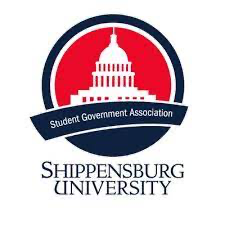 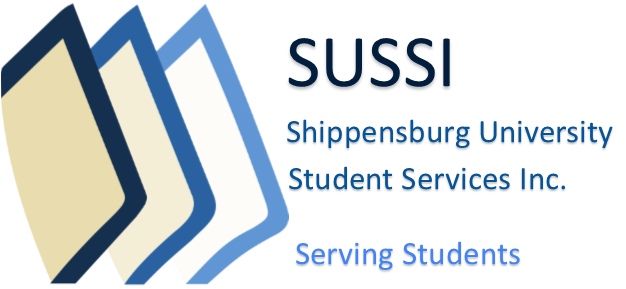 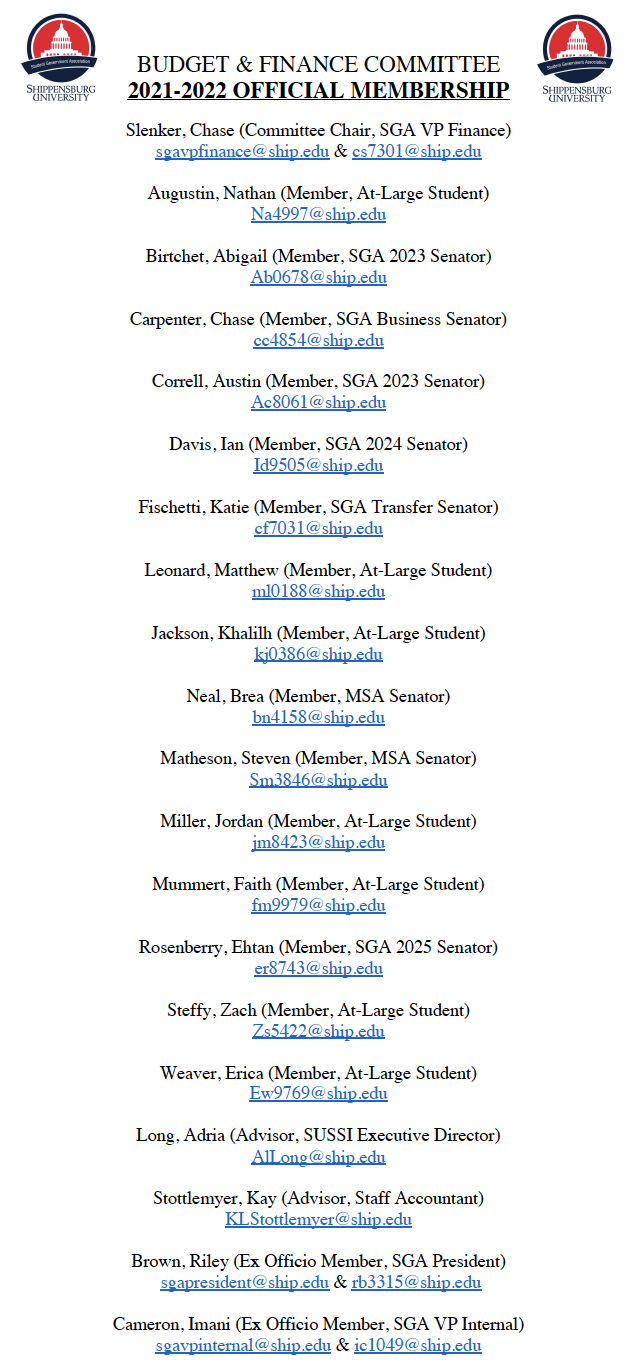 WHAT IS SGA BUDGET & FINANCE?
2022-2023 SGA BUDGET & FINANCE
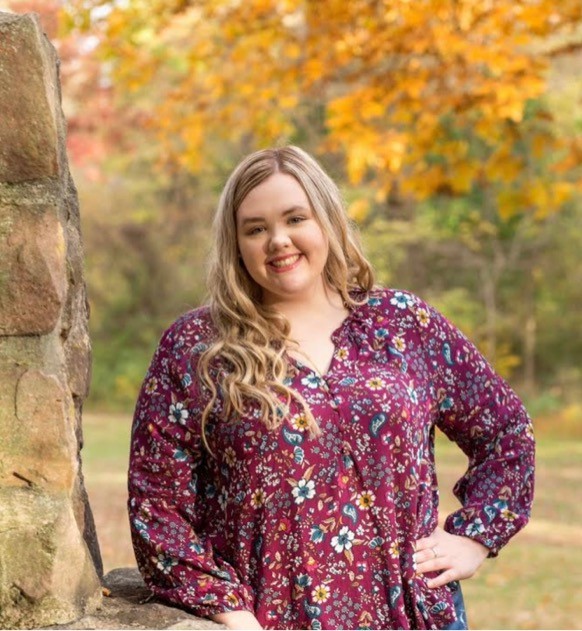 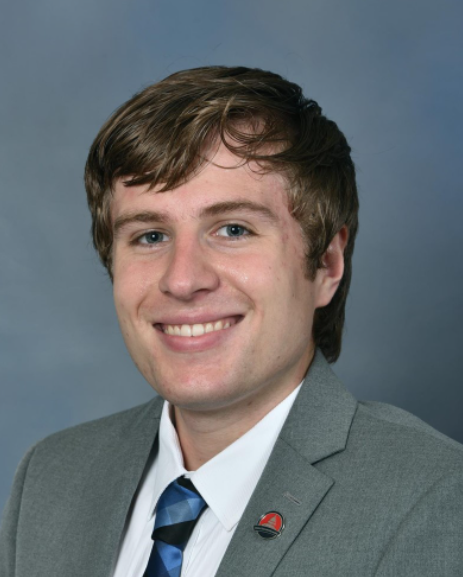 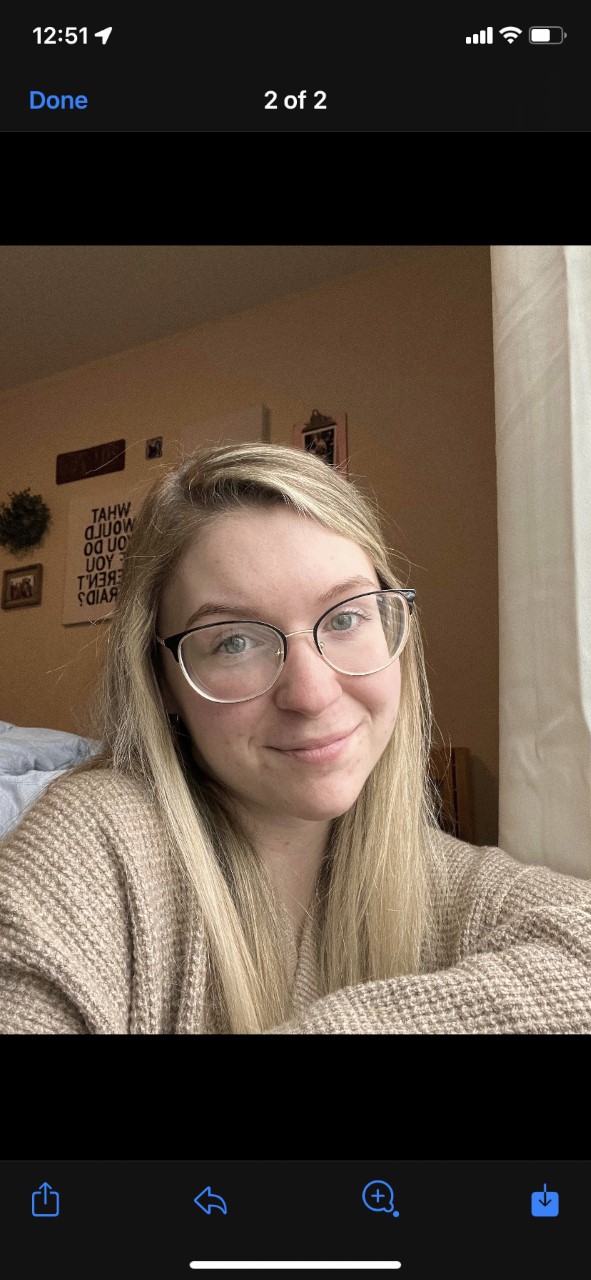 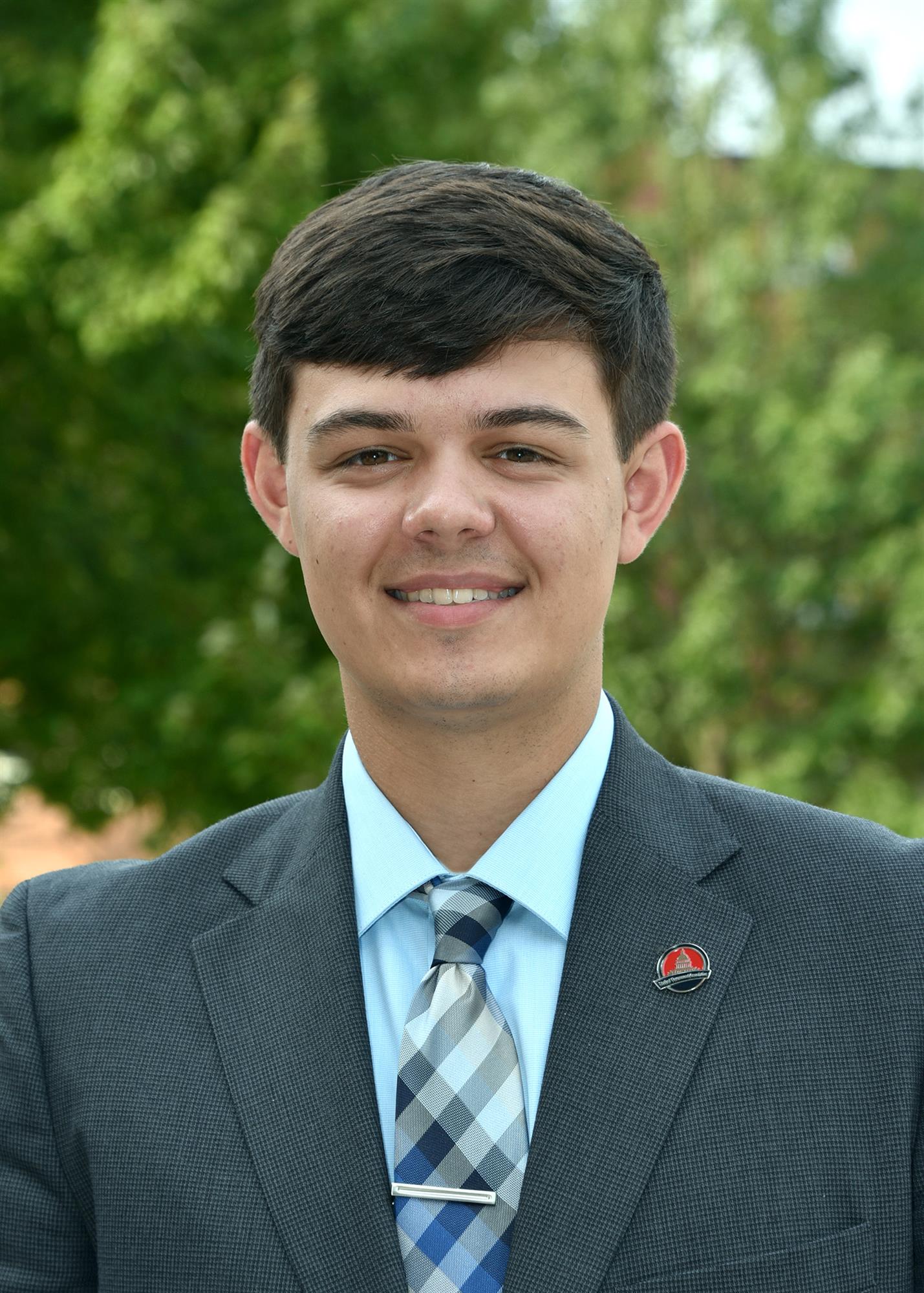 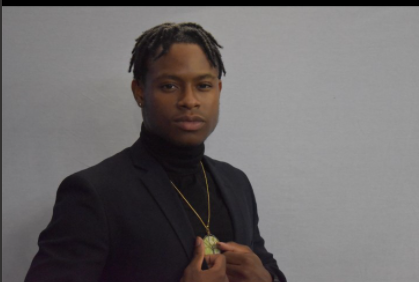 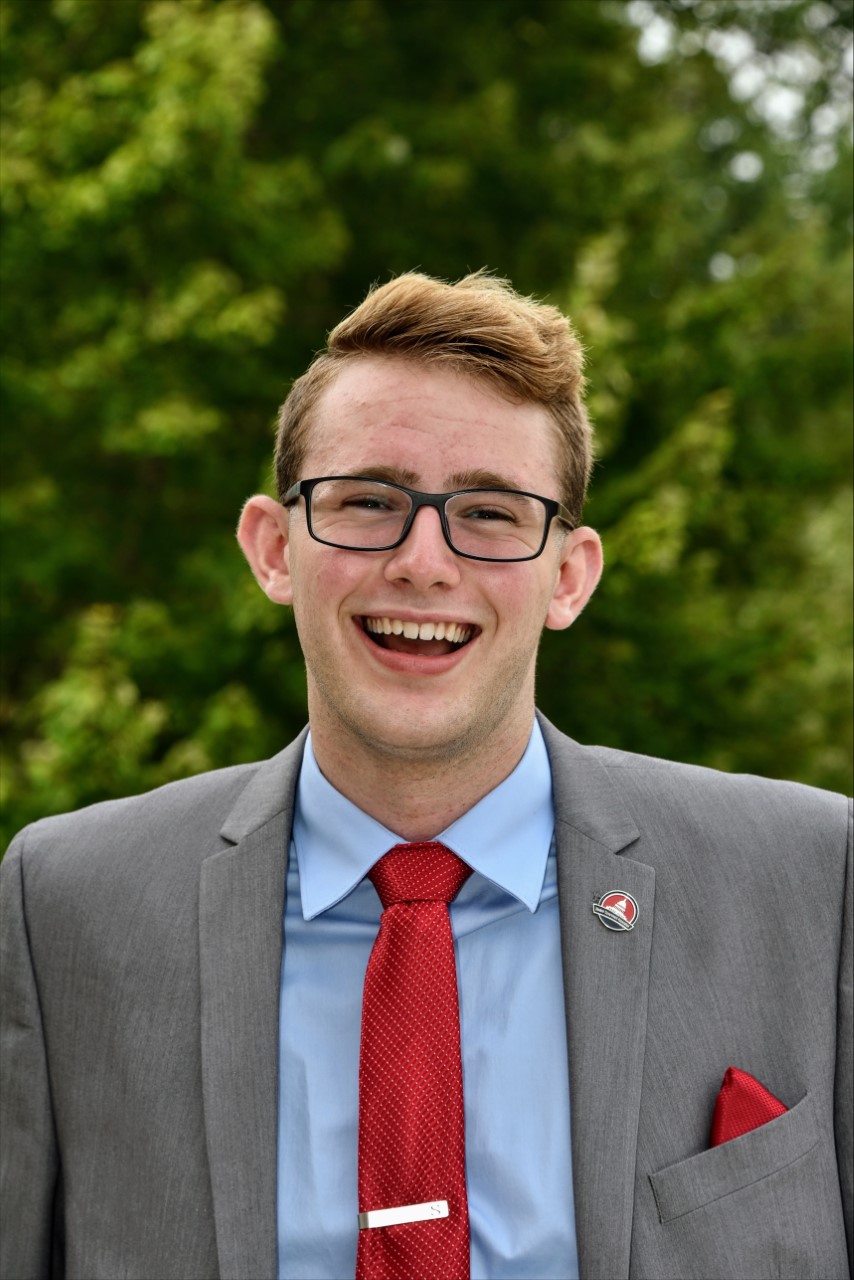 Andrew Hare
Faith Mummert
Erica Weaver
Nathan Augustin
Austin Correll
Chase Slenker
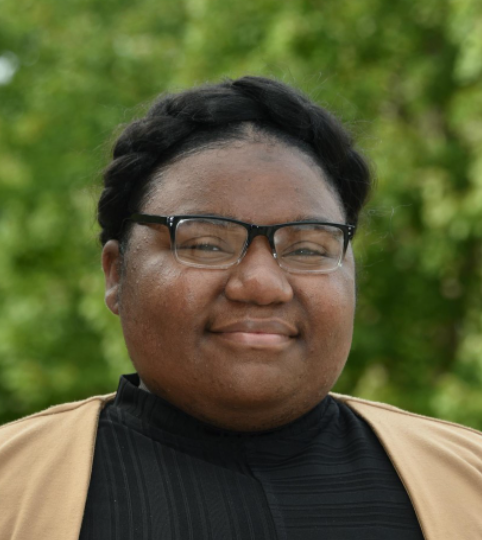 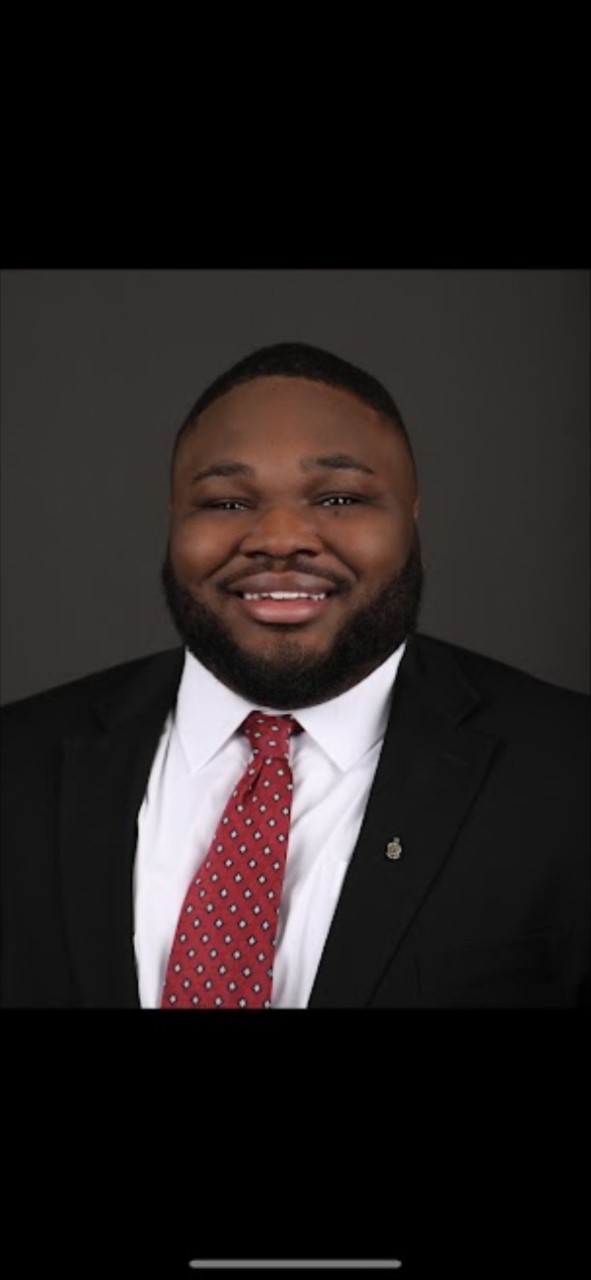 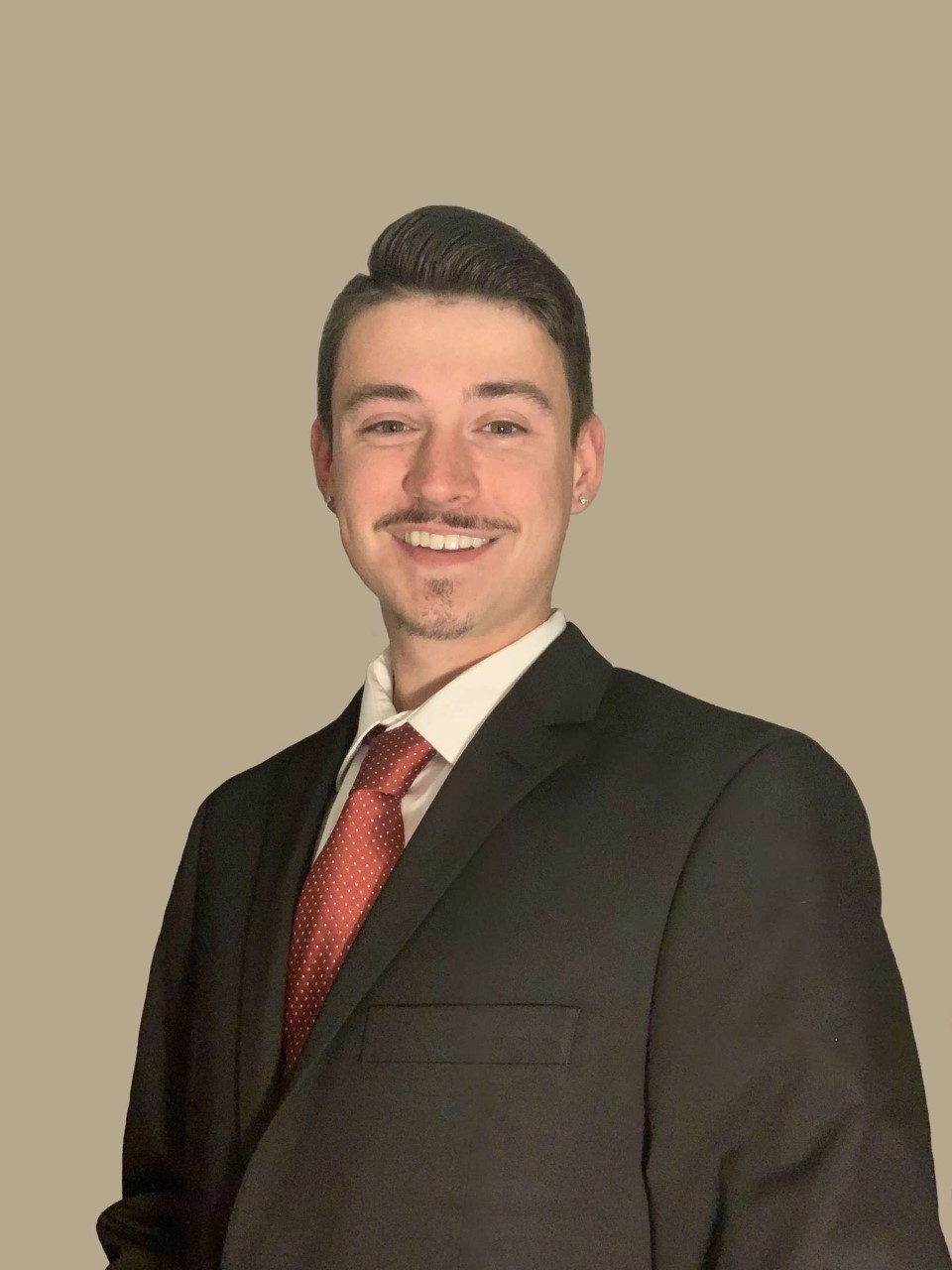 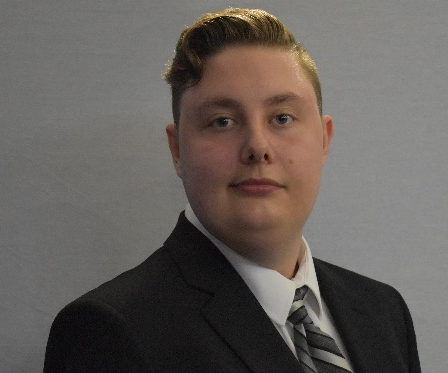 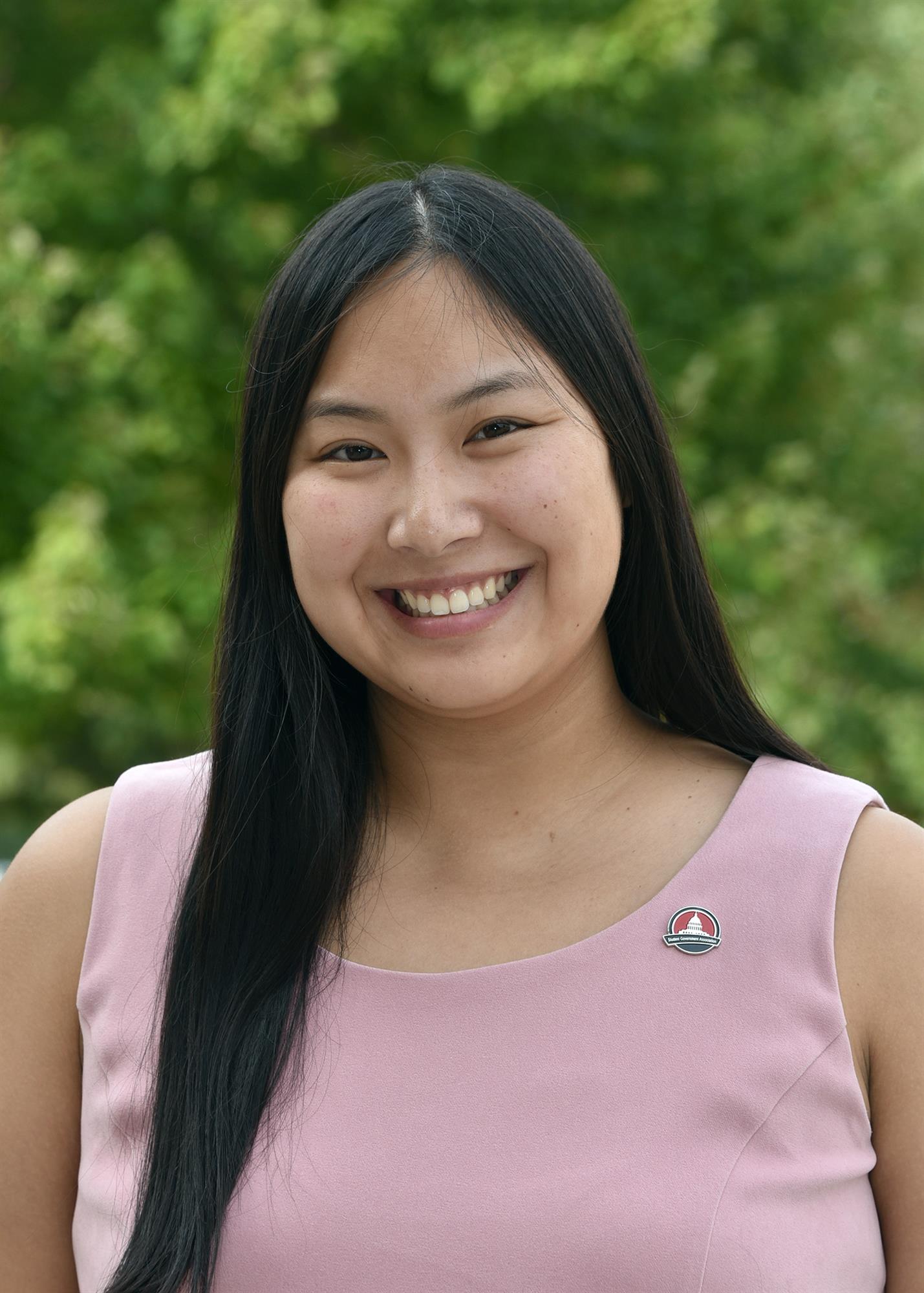 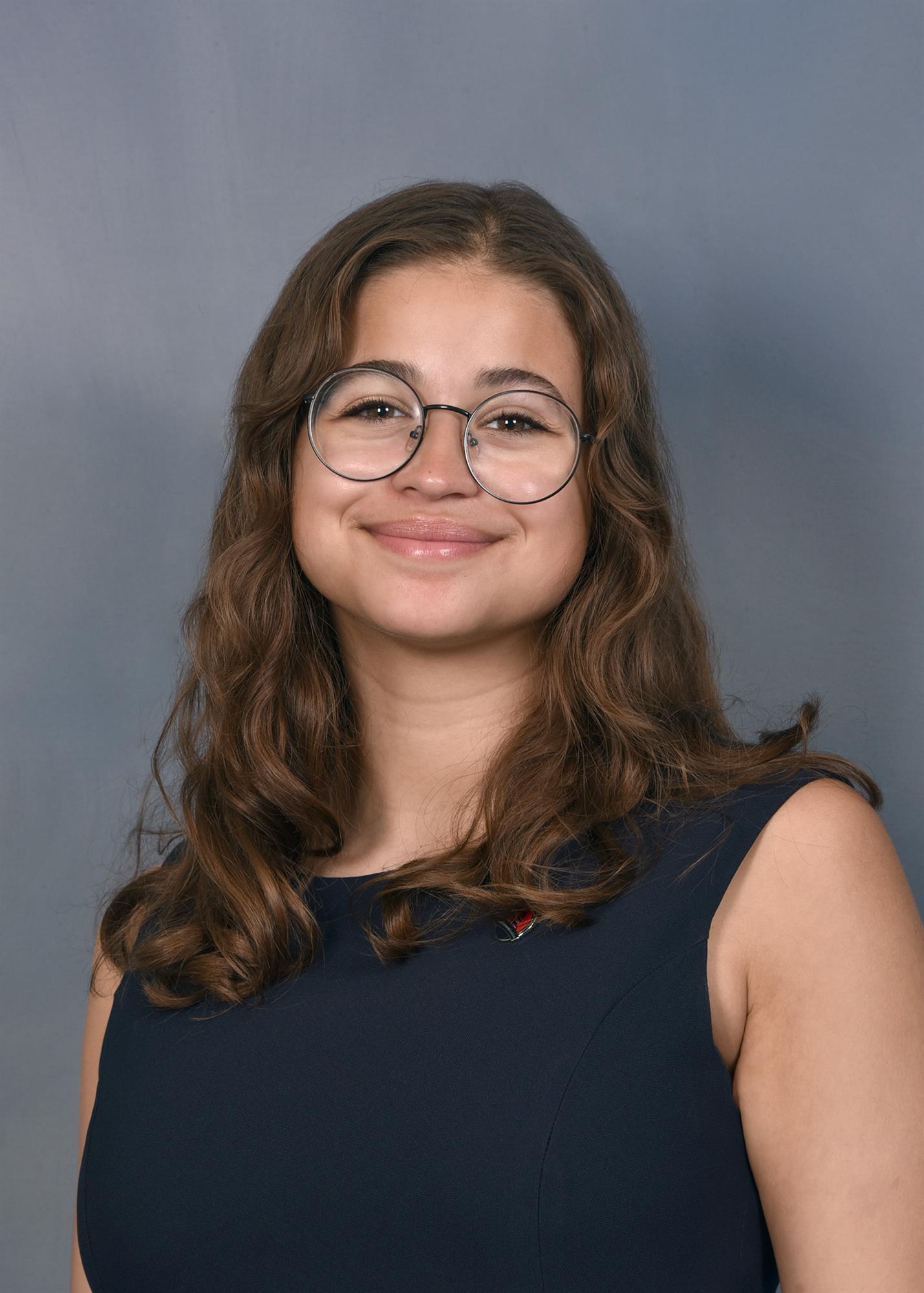 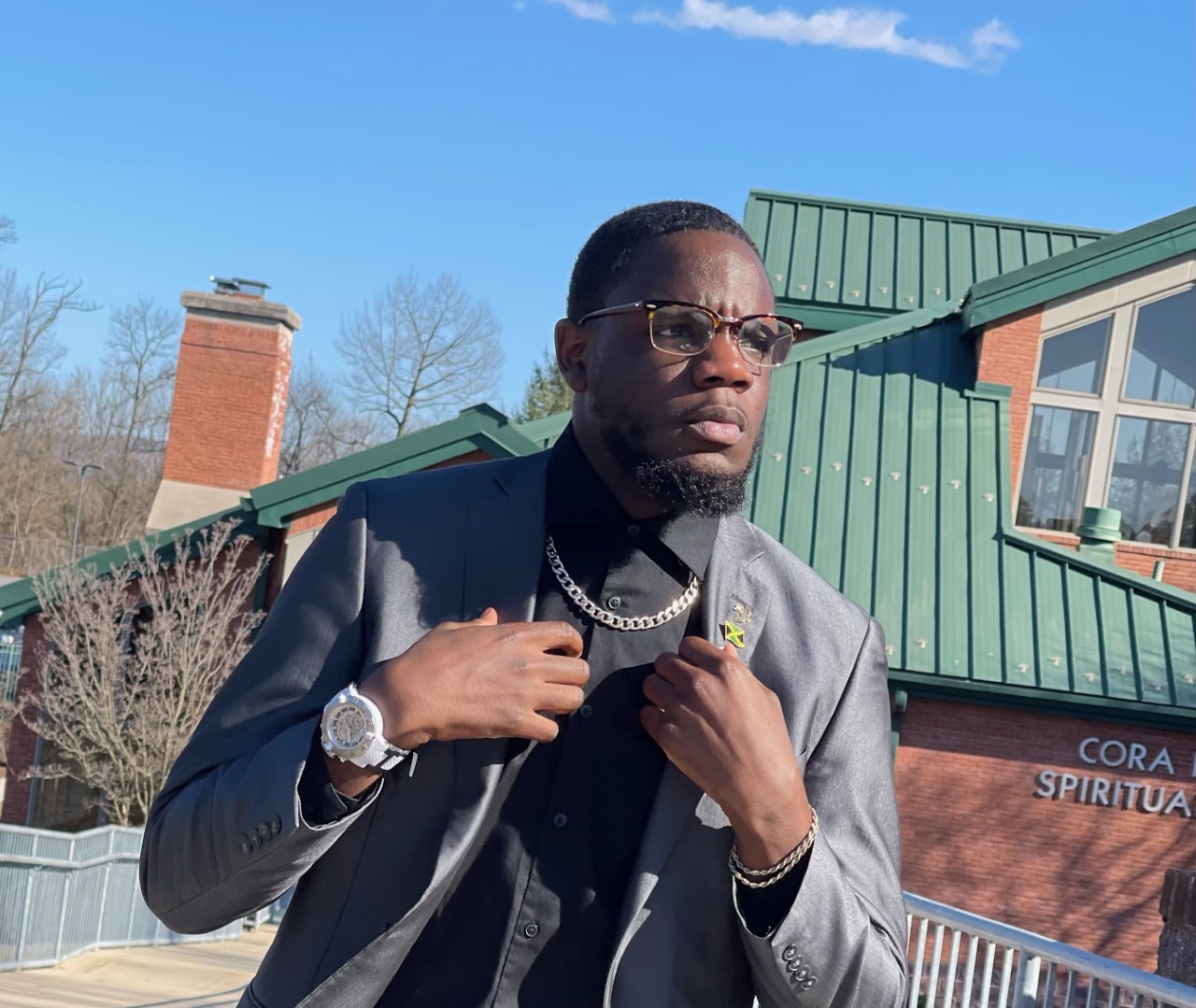 Katie Fischetti
Khalilh Jackson
Abigail Birtchet
Steven Matheson
Jordan Miller
Kennedy Holt
Zach Steffy
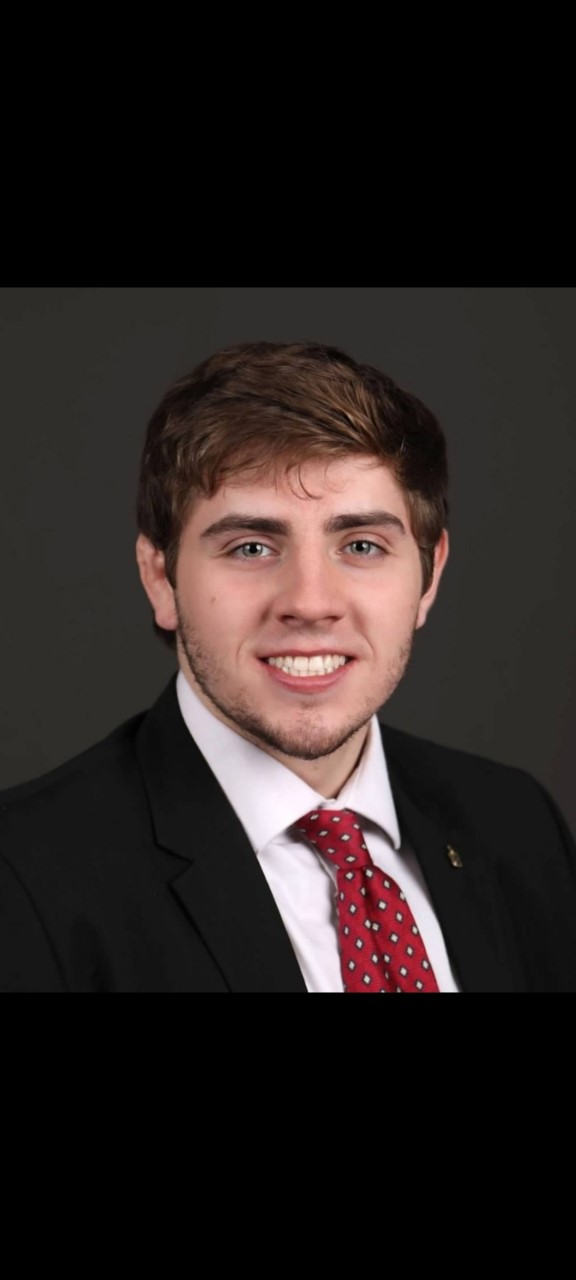 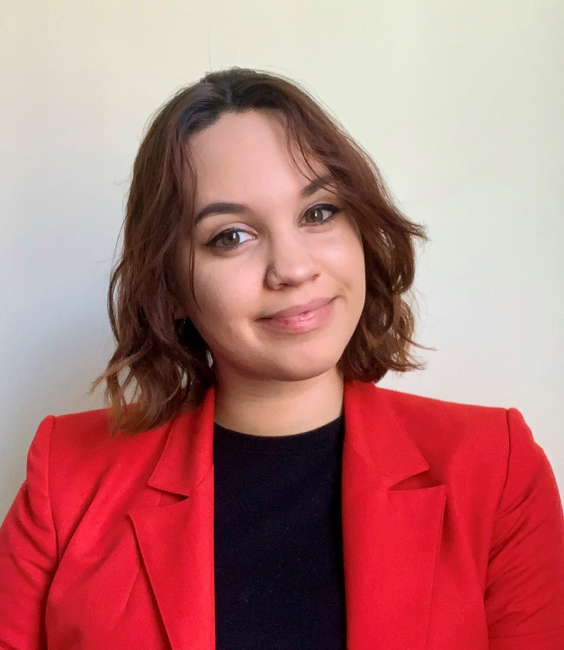 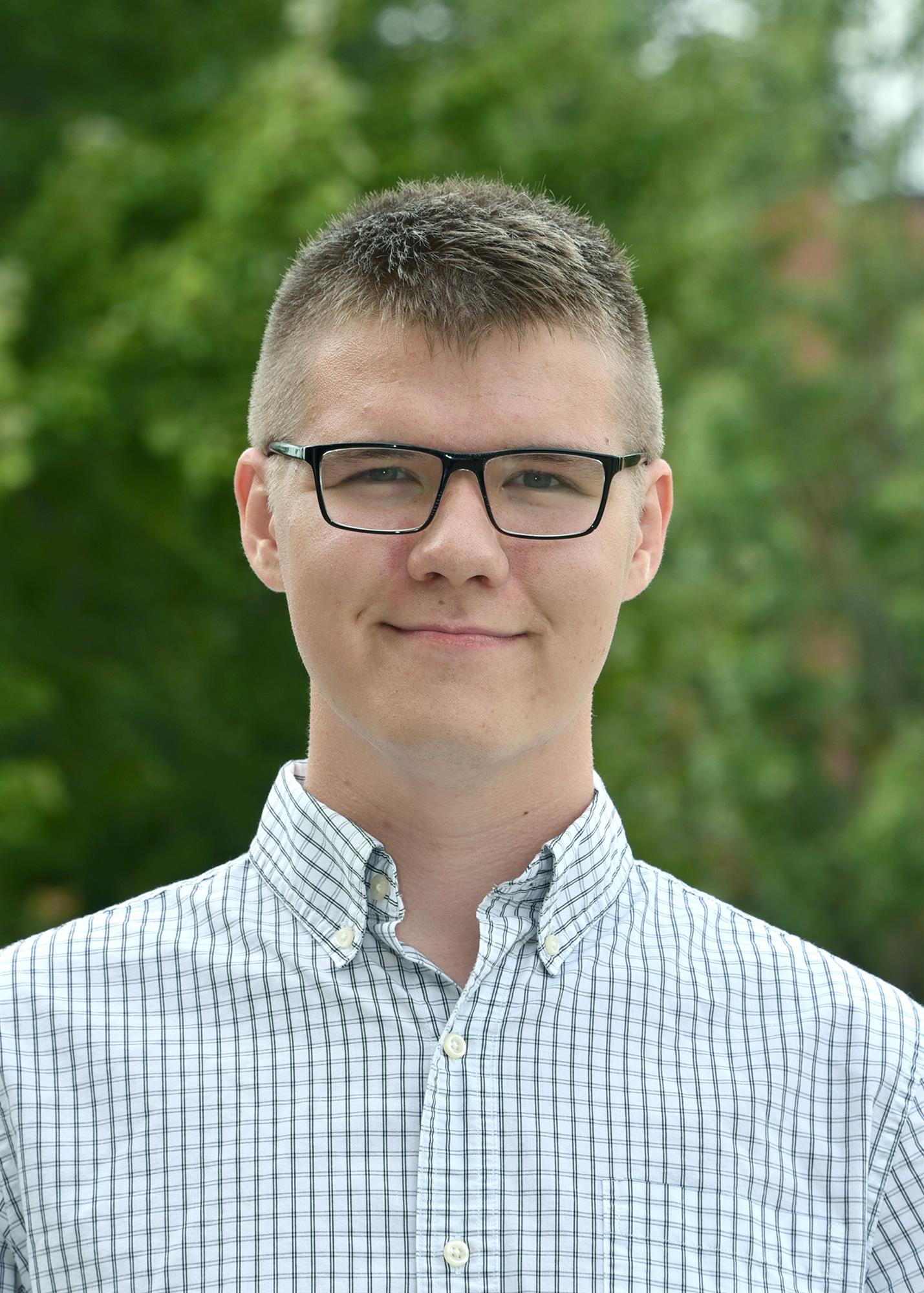 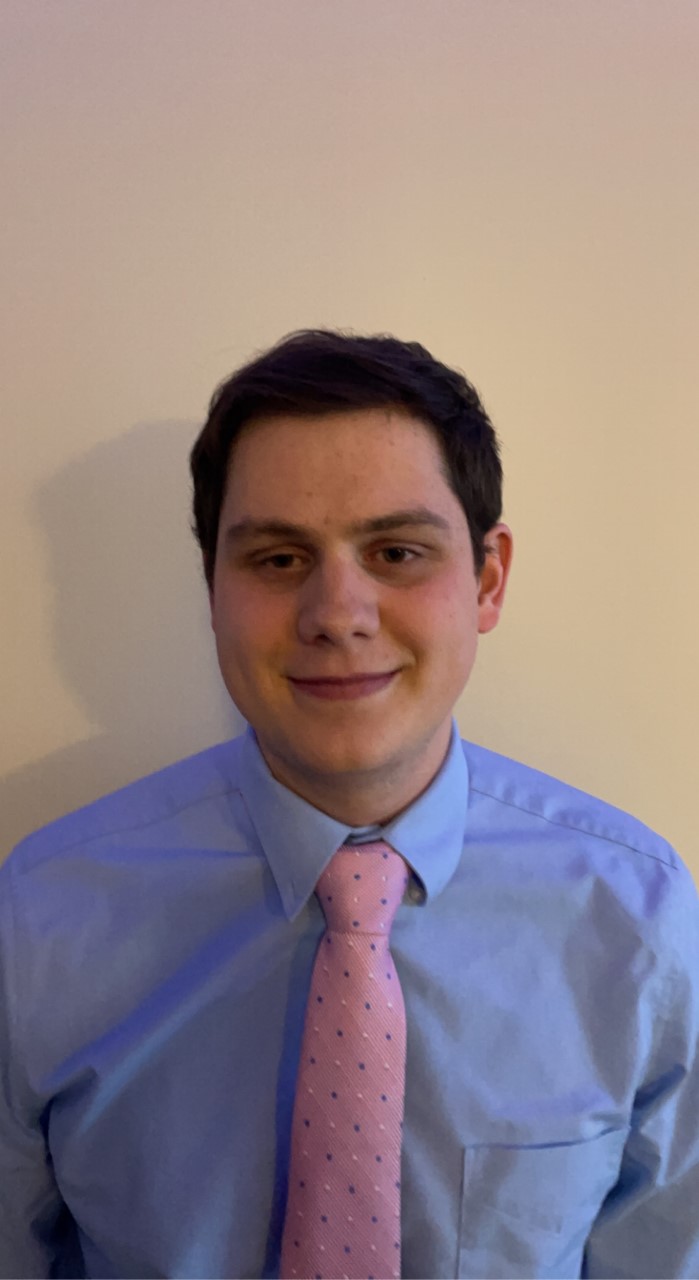 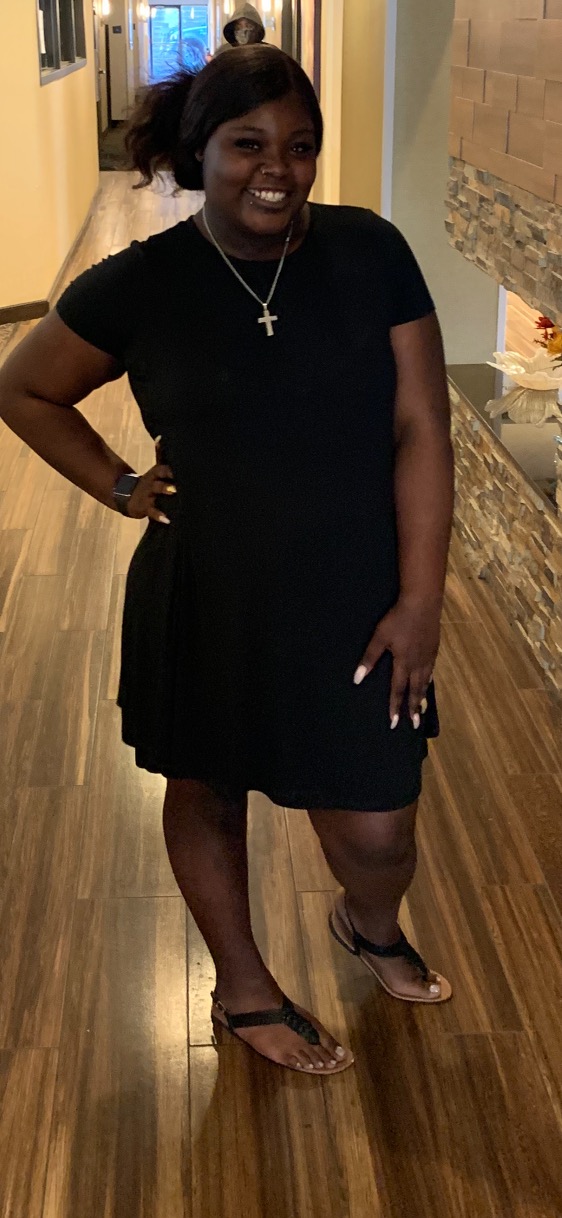 Brea Neal
Ian Davis
Ethan Rosenberry
Christina Pinto
Matthew Leonard
22-23 Budget Considerations
Support GROWTH and REBUILDING of Student Groups
Prioritize allocations that would benefit the greatest number of students
Consider previous cuts to student groups and groups that have faced no decreases
Prioritize the day-to-day operations of student groups over additional experiences, such as conferences and post-season tournaments
Work towards a sustainable operating budget to mitigate large-scale cuts if SUSSI were to completely deplete reserves (Reducing annual deficit spending)
Deficit Spending & Reserve Usage
Long-Term Challenges, Mitigation Decisions, and Potential Solutions
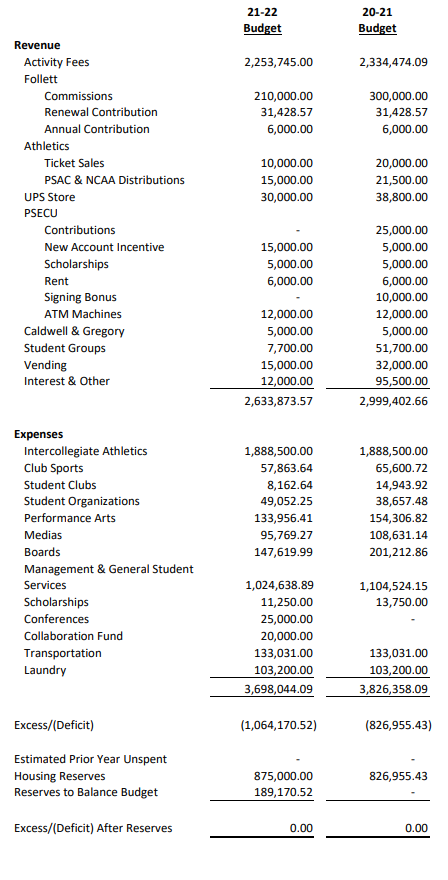 Current Deficit Spending Trend
Multi-Year trend of 800,000-1,100,000 per year of deficit spending

(Spending more money than we bring in)
Current Trend Maintained
Current Reserve Projections After 20-21 Year End 	 $6.2 Million
Amount Owed to University for Housing		-$1.7 Million
Amount on Loan to SU Athletics (10 Years) 	-$2.2 Million
Reserves Left for Operating Budgets (2021)		 $2.3 Million
2021-2022 Fiscal Year Budget (CURRENT)	-$1.1 Million
Reserves By Fall 2022						 $1.2 Million
Continuation of Current Budget (22-23)		-$1.1 Million
Reserves By Fall 2023					 $100,000
Reserve-Usage Concern
By this fiscal year (2022-2023 Fiscal Year), SUSSI will have roughly million dollars in reserves and will be unable to provide current funding levels at or beyond this point.
If the deficit is not reduced NOW, SUSSI will need to balance its budget leading to at least a 30% cut in total expenditures; most of which will come out of athletics which represents 50% of total spending and 70% of direct student activity spending
*This includes current spending and enrollment trends, two years of athletics loan repayment and, adjustments for loss of interest income
21-22 Past Potential Solutions
Massive Jump In Enrollment (2,022 Full Time Students Needed to Cover Deficit)
Increase the Student Activity Fee 
Expand the Student Activity Fee to online classes (non-online program) and/or to Graduate students
Continue to reduce services and activities available to students through budget cuts
 	(Ex. intercollegiate athletics, laundry contract, transportation expenses)
WE WANT TO MITIGATE IMPACTS ON THE STUDENT EXPERIENCE
YOU CAN ONLY CUT SO MUCH

WE NEED REVENUE INCREASES & EXPENSE CUTS
SGA Budget & Finance Plan of Action
Implement new fee schedule to generate more revenue while still considering future enrollment decreases
Expand activity fee to Graduate Students
Expand activity fee to online course offerings
Decrease high-expense areas and areas facing no prior cuts
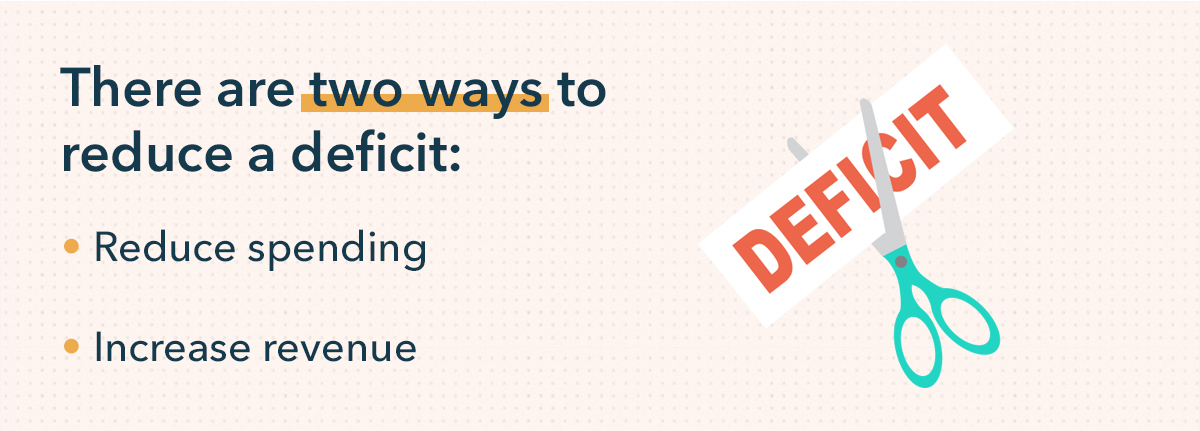 Why A Fee Increase?
NECESSITY NOT CHOICE
Current Fee Schedule – No Change since 2016
Undergraduate Students
$272 Full Time Student Equivalent (12+ Credits)
$23/credit (1-11 Credits)
Graduate Students
$0/credit (Last Charged in 2016-2017)
Undergraduate Online Classes (Not Online Only Programs)
$0/credit (Never Charged)

16-17  21-22 FTE Enrollment is down 21%

16-17 21-22 Activity Fee Revenue is down 23%
Declining Enrollment
$632,128 in decreased revenue last year since the last fee change in 2016.
NOW – Fall 2021
(4,377 FTE)
THEN – Fall 2016 (5,539 FTE)
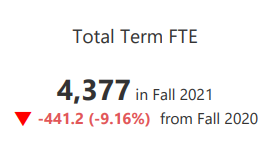 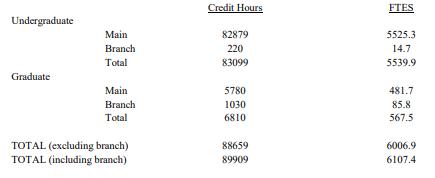 (5,539 – 4,377)=1,162 FTE
1,162 FTE students x $272/semester x 2 semesters = $632,128
EFFECTS OF INFLATION
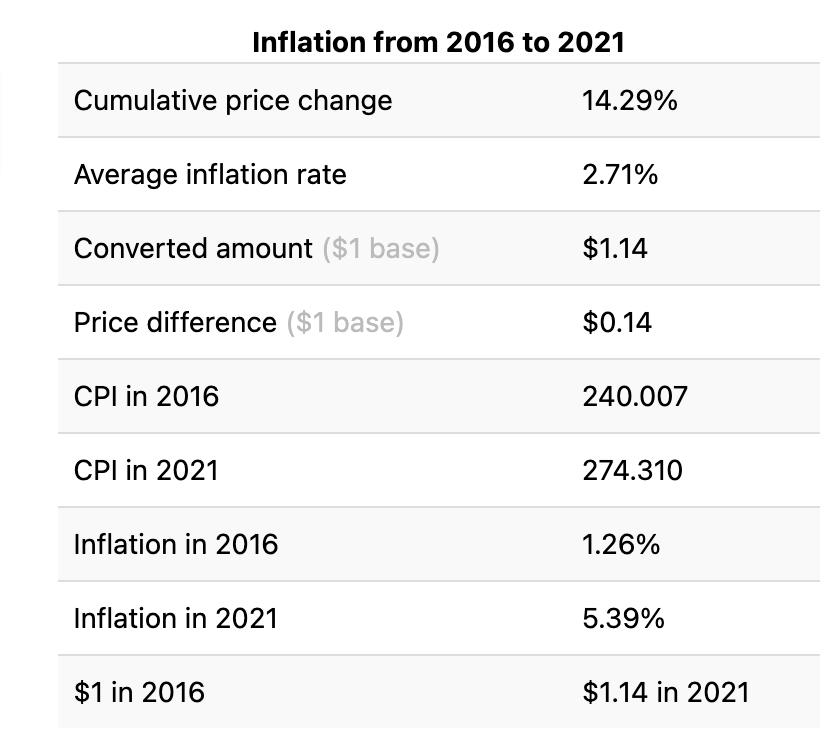 For the same services/supplies & equipment we are spending $454,145 more in 2021 than we would have in 2016.*
*
*[3,698,044-(3,698,044./1.14)]= $454,145 in inflation driven decreases in in expense value since last fee change (2016).
OPPOSITE EFFECT
$632,128 in lost revenue last year just from enrollment decreases since last fee change in 2016.
$(632,128)
$(454,145)
For the same services/supplies & equipment we are spending $454,145 more in 2021 than we would have in 2016.
$(1,086,273)
This does not factor in:
Loss of all Housing Revenue
Maintaining Laundry Contract for three-year period past loss of housing revenue
Low Interest on Reserves
THE TOTAL 1.1 MILLION DEFICIT CAN NOT ALL BE CUT IN EXPENSES
SUSSI FEE HISTORY
PASSHE COMPARISON
2022-2023 Proposed Fee Schedule
Undergraduate Students
$295 Full Time Student Equivalent (12+ Credits)
$25/credit (1-11 Credits)
Generates $196,579.87 in ADDITIONAL Revenue with a 0% Change in Enrollment
Graduate Students
$180 Full Time Graduate Student Equivalent (9+ Credits)
$20/credit (1-9 Credits)
Generates $145,431.79 in NEW Revenue with a 0% Change in Enrollment
Undergraduate Online Classes (Not Online Only Programs)
$20/credit
Generates $19,373.93 in NEW Revenue with a 0% Change in Enrollment
2022-2023 Amended Fee Schedule
Undergraduate Students
$272 Full Time Student Equivalent (12+ Credits)
$23/credit (1-11 Credits)
Generates $0.00 in ADDITIONAL Revenue with a 0% Change in Enrollment
Graduate Students
$180 Full Time Graduate Student Equivalent (9+ Credits)
$20/credit (1-9 Credits)
Generates $145,431.79 in NEW Revenue with a 0% Change in Enrollment
Undergraduate Online Classes (Not Online Only Programs)
$20/credit
Generates $19,373.93 in NEW Revenue with a 0% Change in Enrollment
Budget Walk-Through
Presentation of 2022-2023 Fiscal Year Operating Budget
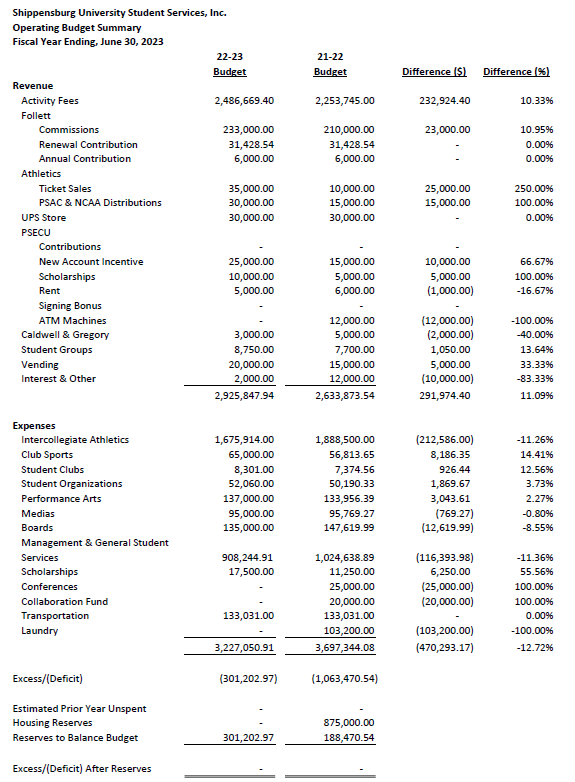 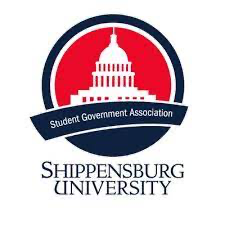 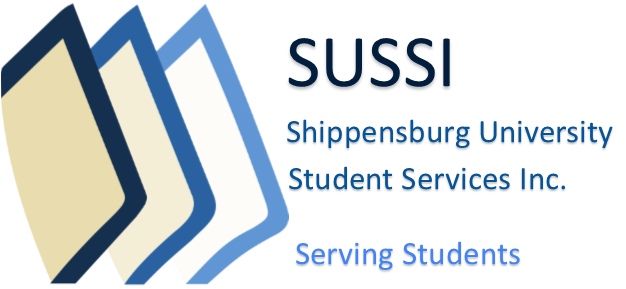 2022-2023SUSSIOperating Budget
Revenue Increased $165,000.00
22-23 Key Revenue Areas
0% change in student activity fee projections
New revenue projection method (Includes non-FTE)
Fee Schedule
Undergraduate Fee maintained
Expansion of fees to Graduate Students & Online classes
$20 a credit (1-9 credits)
NOT FULLY ONLINE PCDE PROGRAMS
Generates $164,805.72 worth of new revenue!
22-23 Key Revenue Areas
Large reduction in Interest income
A result of extremely low interest rates set by the Federal Reserve
A result of continued decreases in reserves (principal on investments)
Slight increase in Athletic Income
Returning to near pre COVID-19 ticket sales
New PSECU Contract
New UPS Contract
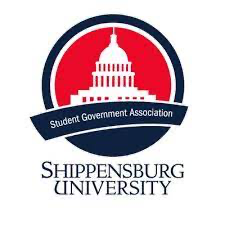 2022-2023 Revenue
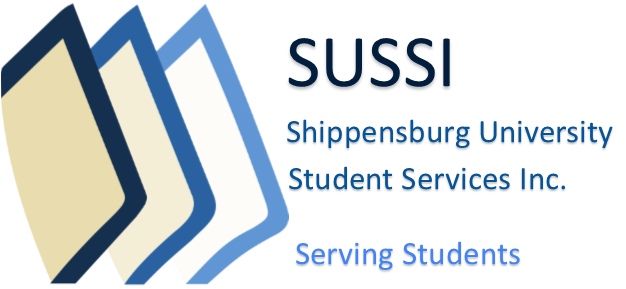 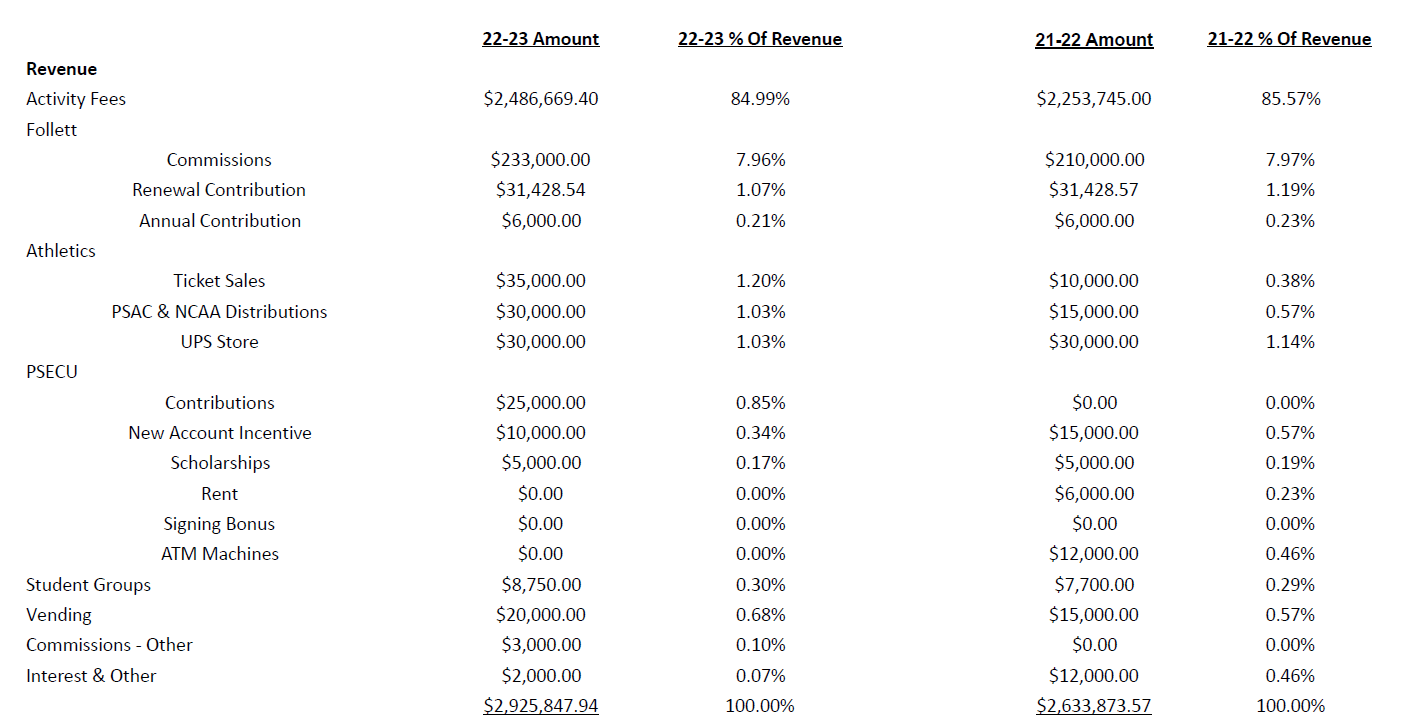 Expenses Reduced $470,293.17
22-23 Key Expense Areas
Intercollegiate Athletics – $1,675,914.00
Most coming from Facility and Transportation costs (new contract)
Recommendation to trim costs on equipment/uniforms, administration 
Brings athletic budget in line with 2019-2022 budget cuts
Athletic Proposed Budget - $1,788,000.00
22-23 Key Expense Areas
Laundry Contract covered by the University
Shifting of student group funding – more Equitable & Thorough process 
(approx. $2,000 net change)
Eliminated supplemental funds (Conference & Collaboration)
Large administrative cost reductions
Personnel changes/reductions
PAGE Center Coordinator
Fiscal Office staff retirement
CUB staff changes
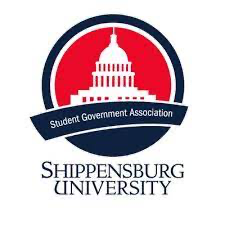 2022-2023 Expense
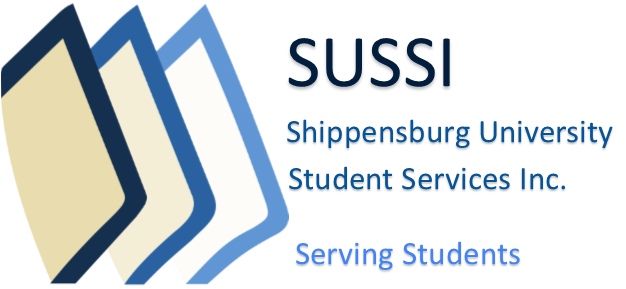 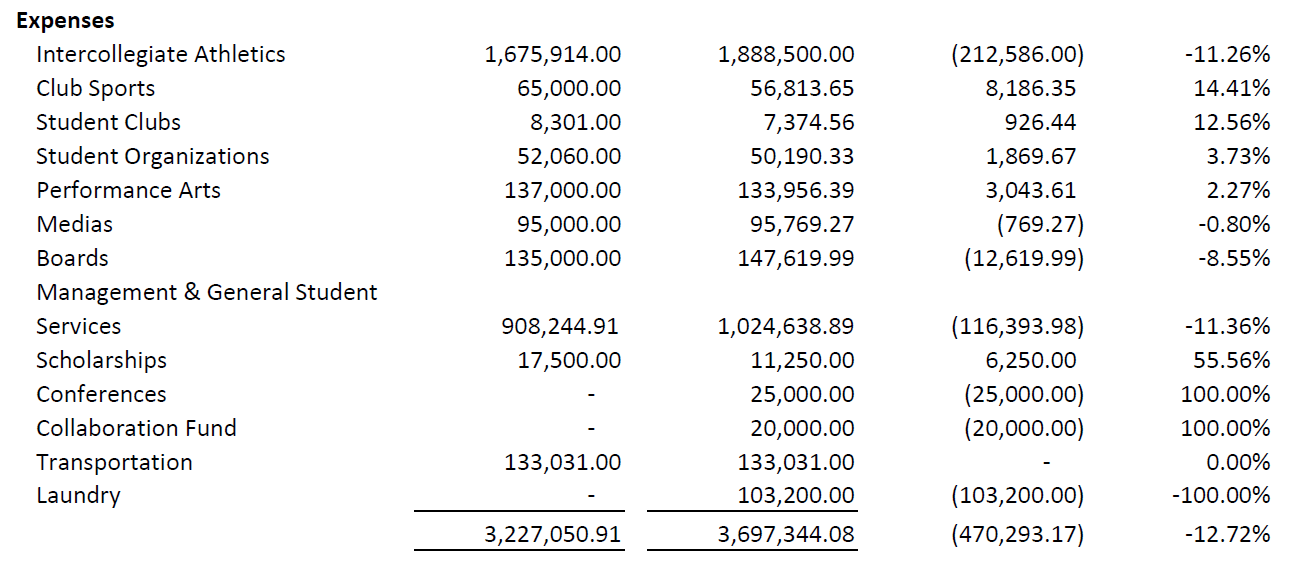 DEFICIT REDUCED $762,267.57
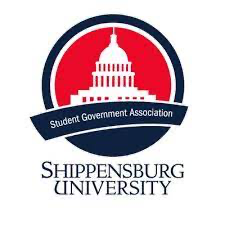 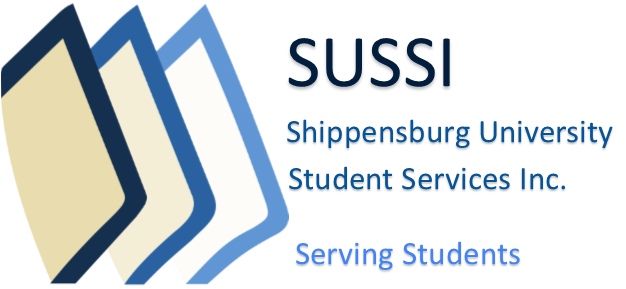 2023 Reserve Usage
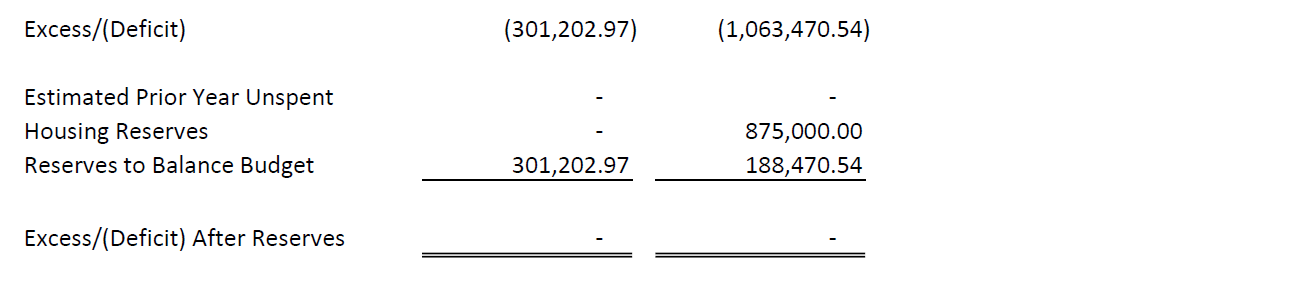 22-23 Changes for Student Groups
Shared programming responsibility
Expanded budget training to better utilize financial resources
Leadership development & student group resources
Fundraising resources & training
Digital options (PayPal)
Cost efficiency planning
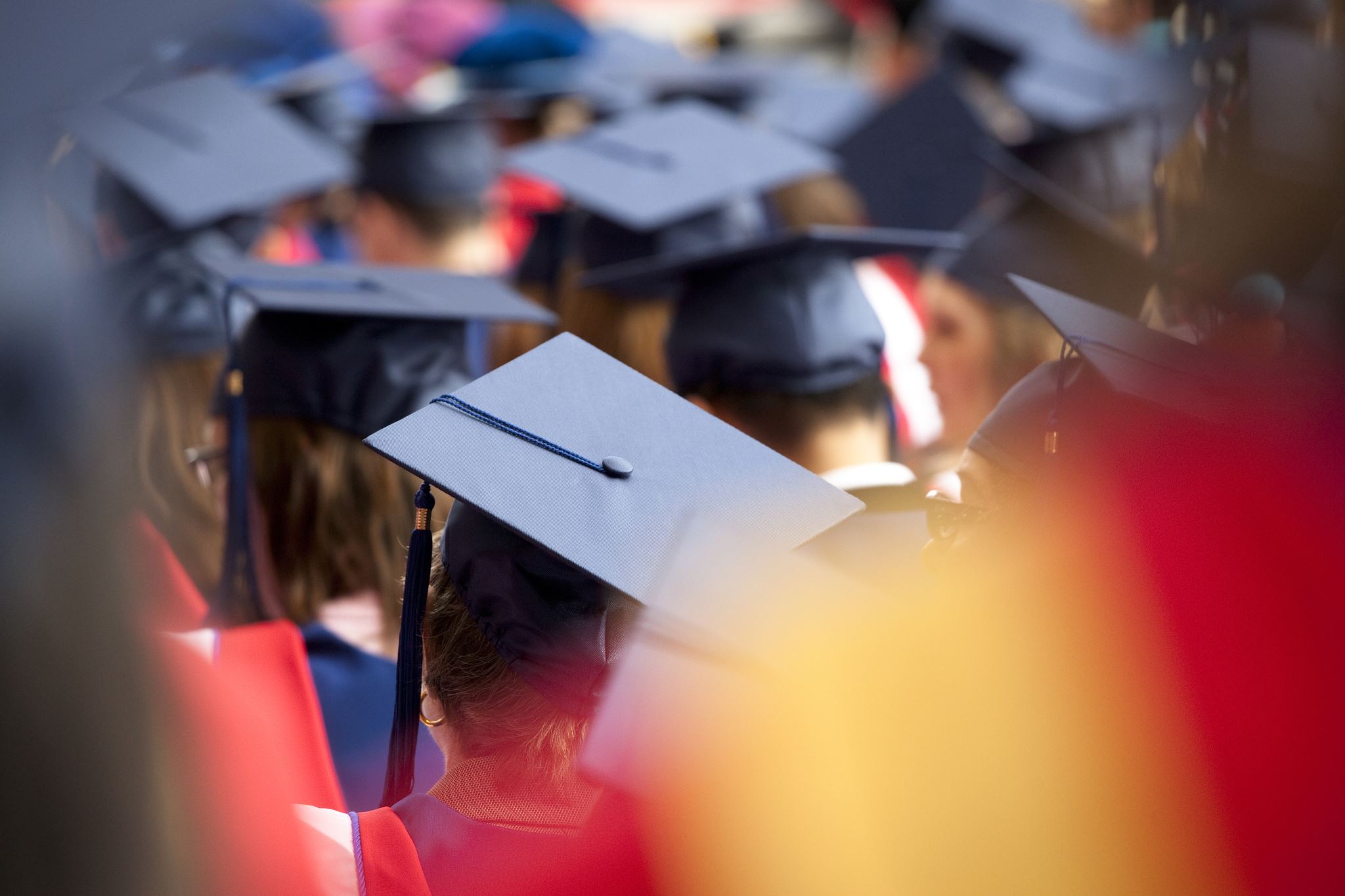 22-23 Changes for Graduate Students
Graduate students able to participate in all student life events
Graduate students can collect prizes, etc. 
Continued participation of graduate students in NCAA athletics (per NCAA guidelines)
Increased advertisement for services (ex. Free tickets, Bus Service, etc.) to Graduate students
WE THANK YOU FOR CONSIDERING OUR BUDGET PROPOSAL!
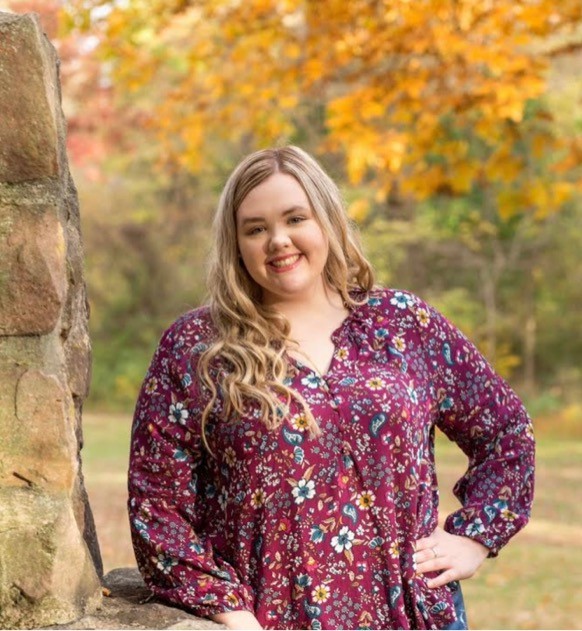 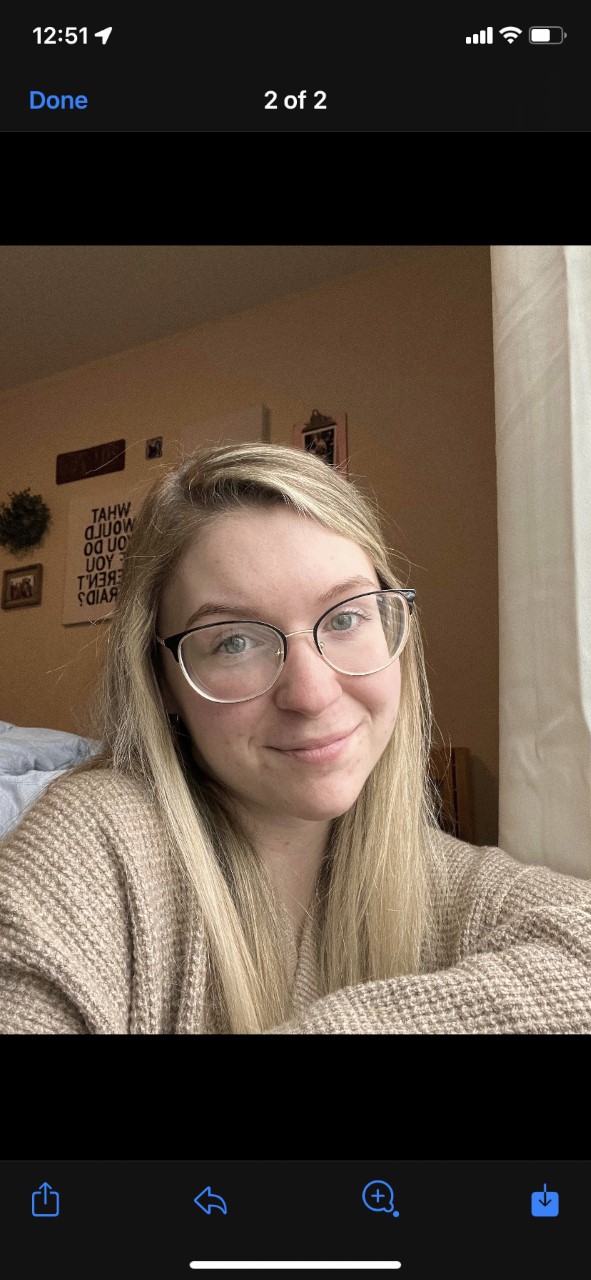 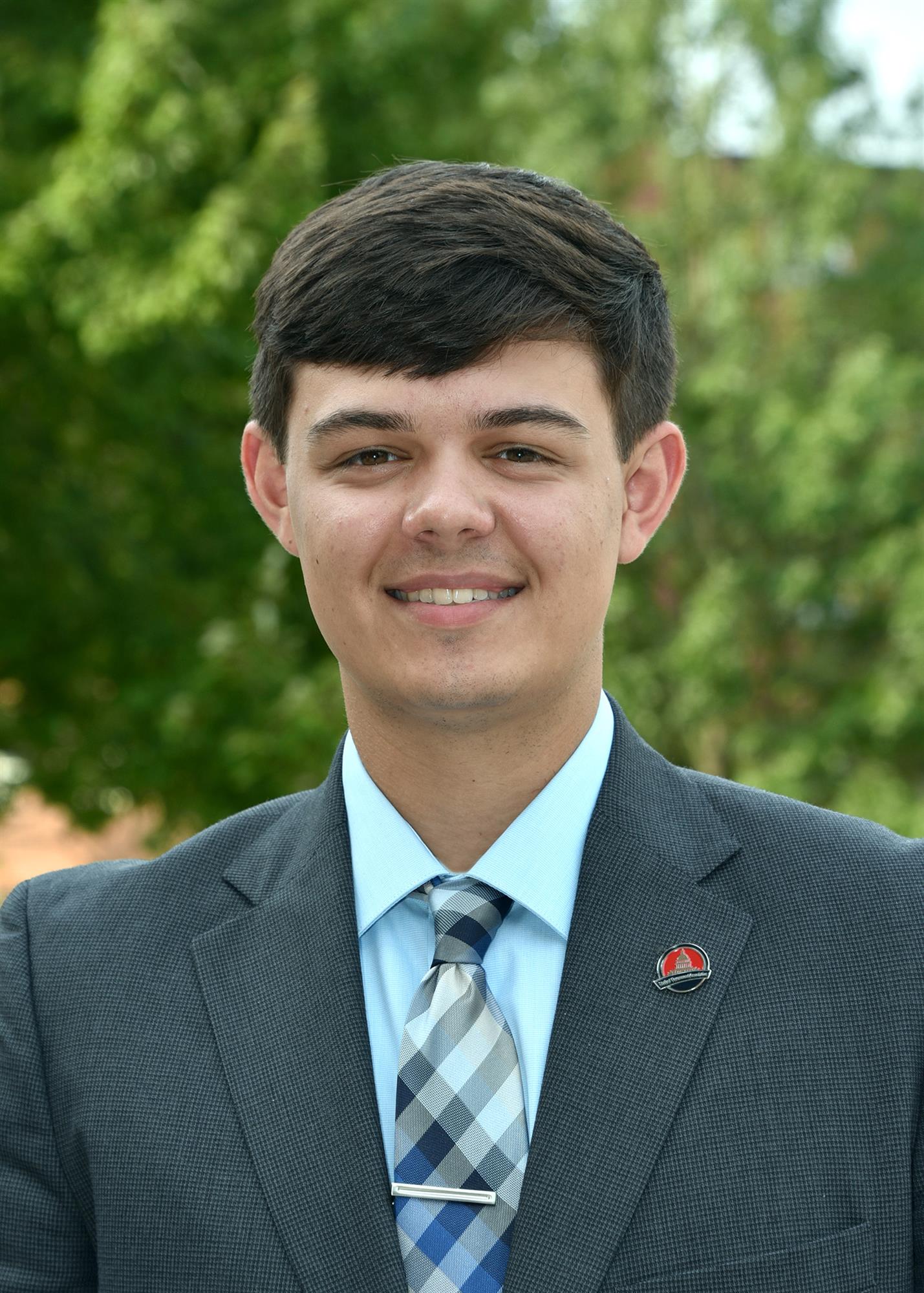 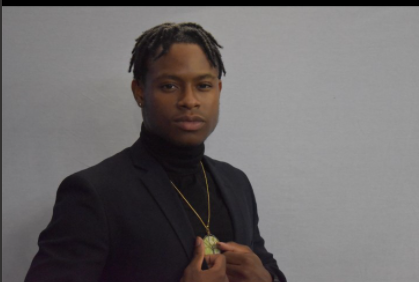 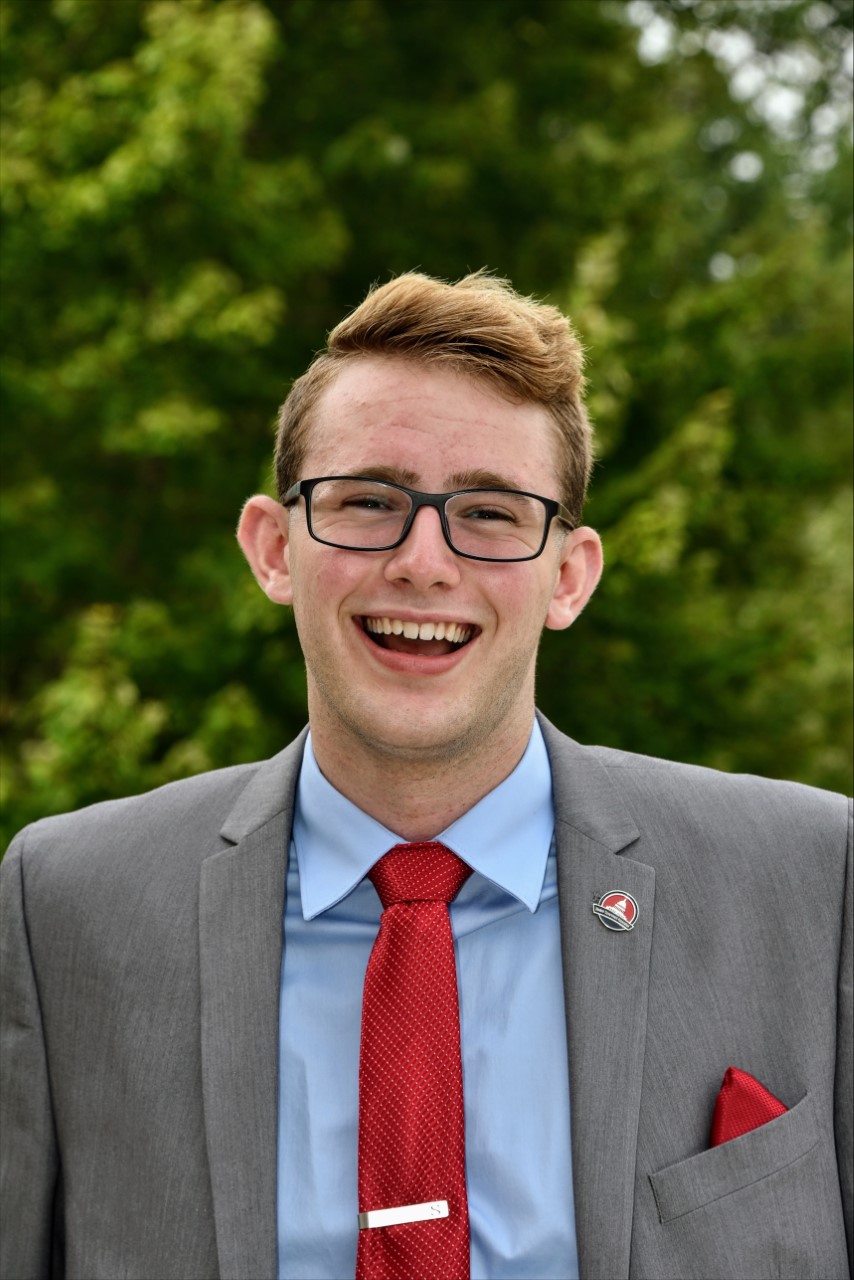 Faith Mummert
Erica Weaver
Nathan Augustin
Austin Correll
Chase Slenker
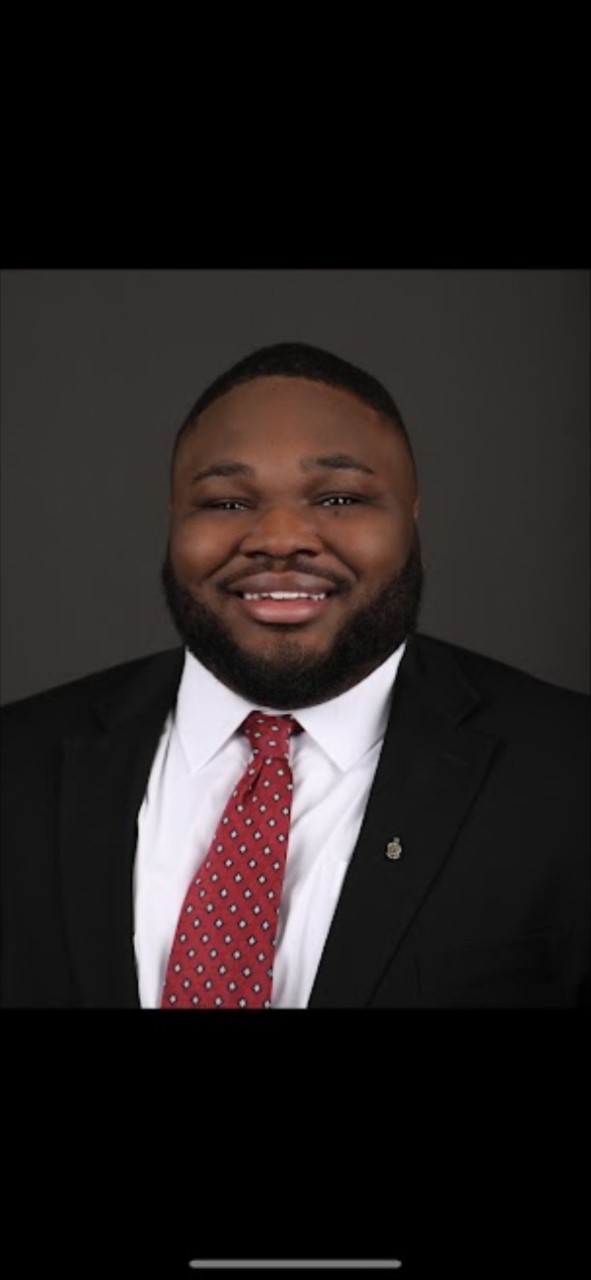 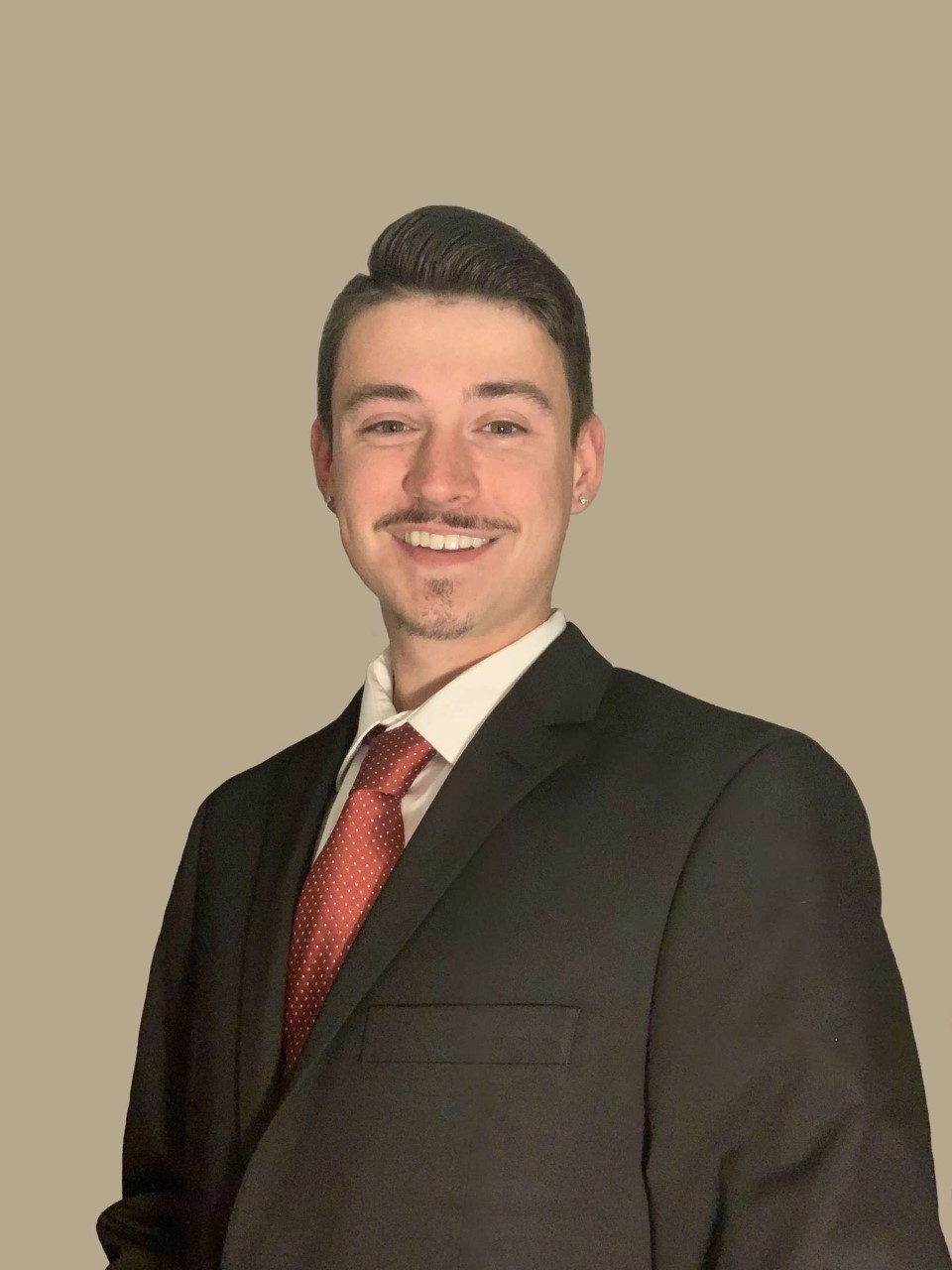 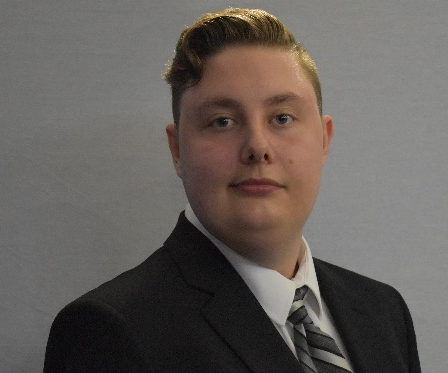 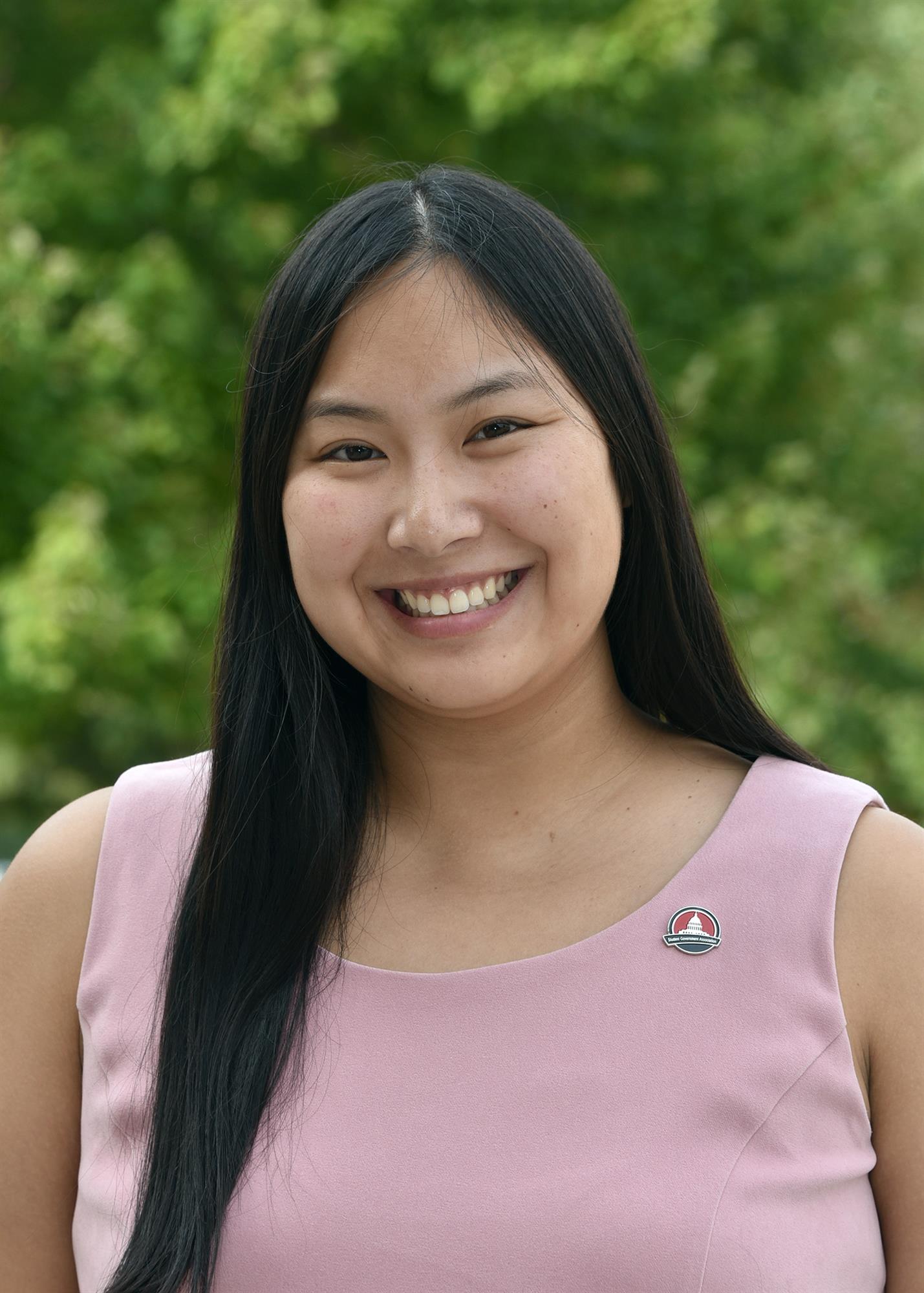 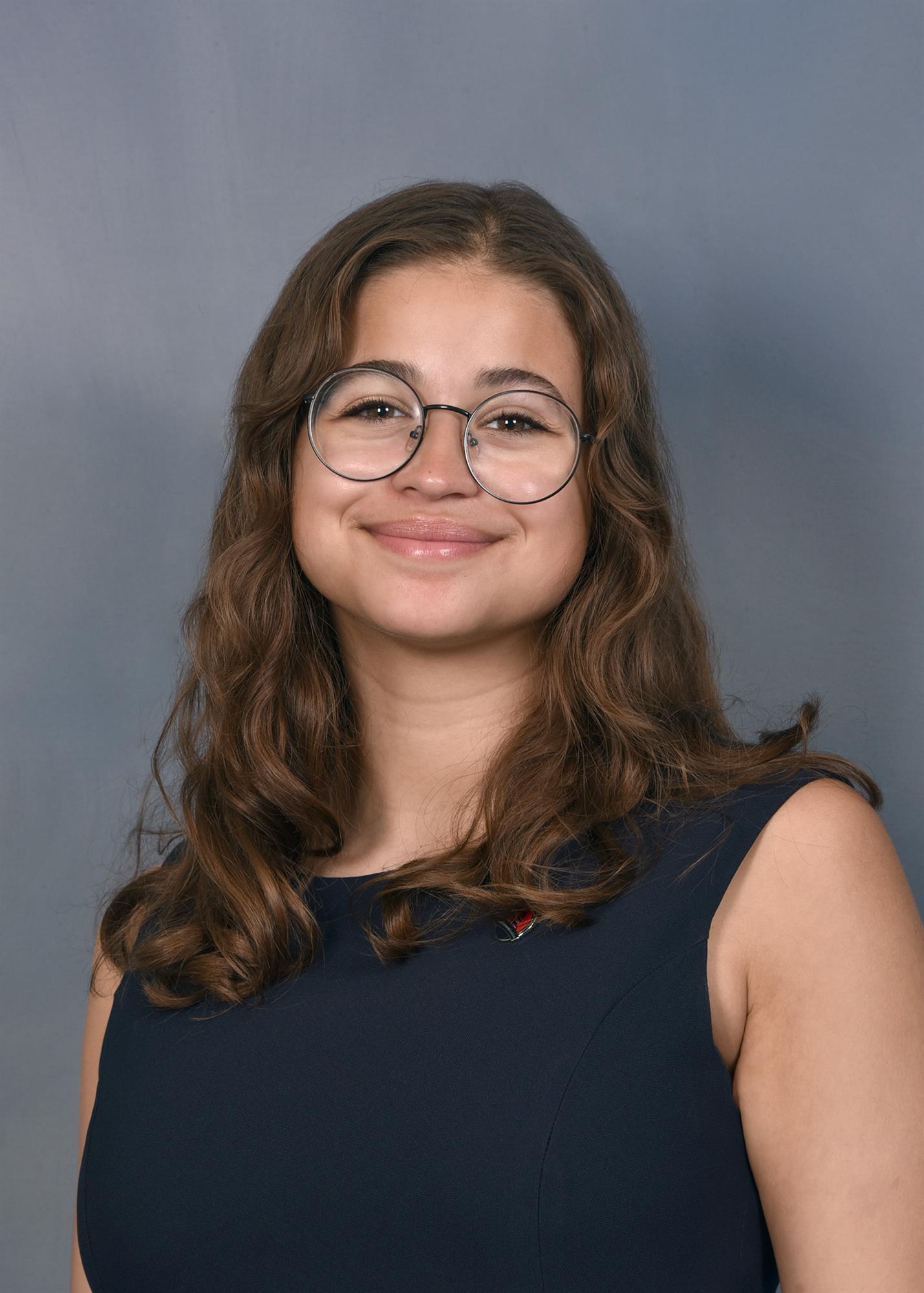 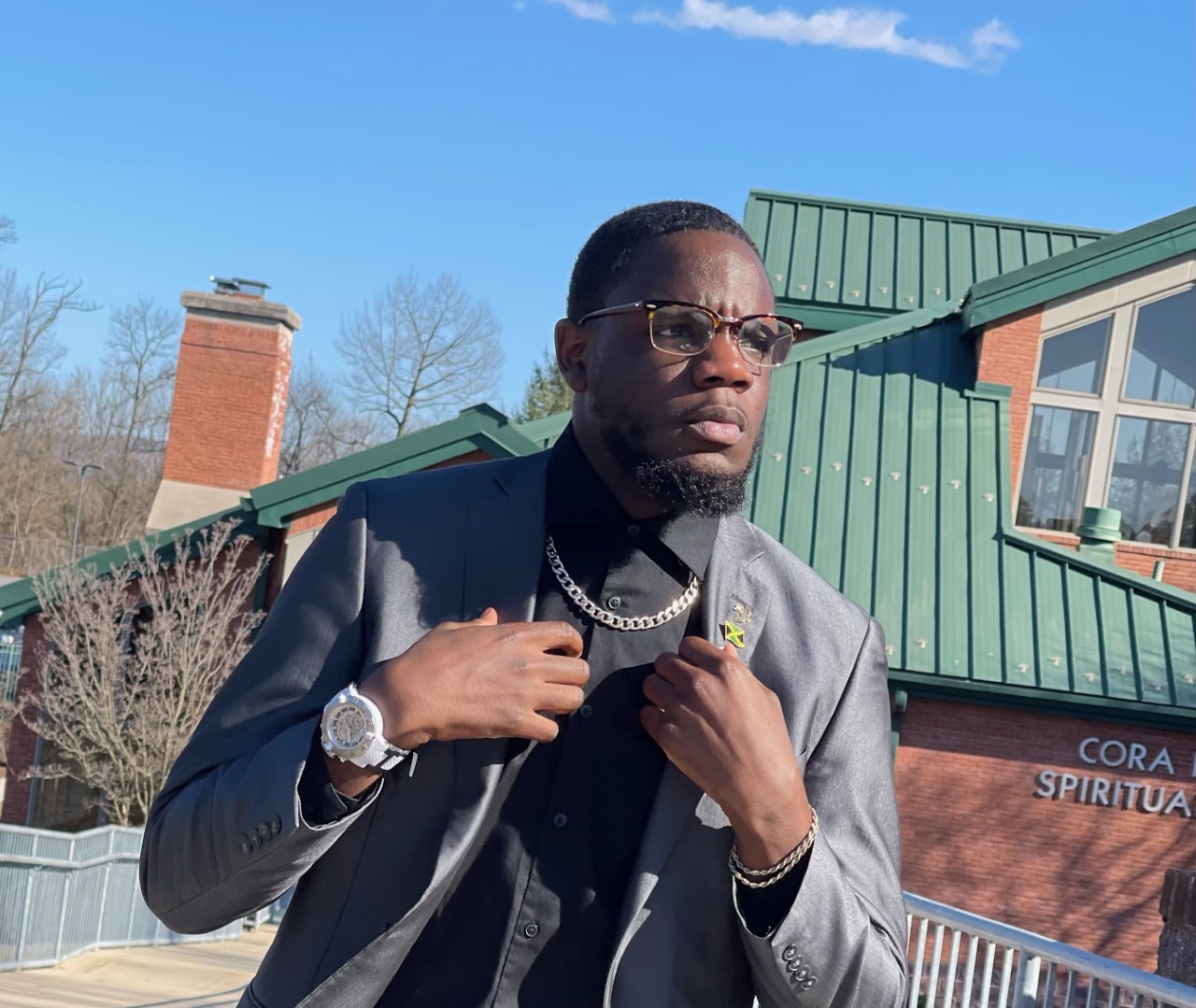 Katie Fischetti
Khalilh Jackson
Abigail Birtchet
Steven Matheson
Jordan Miller
Zach Steffy
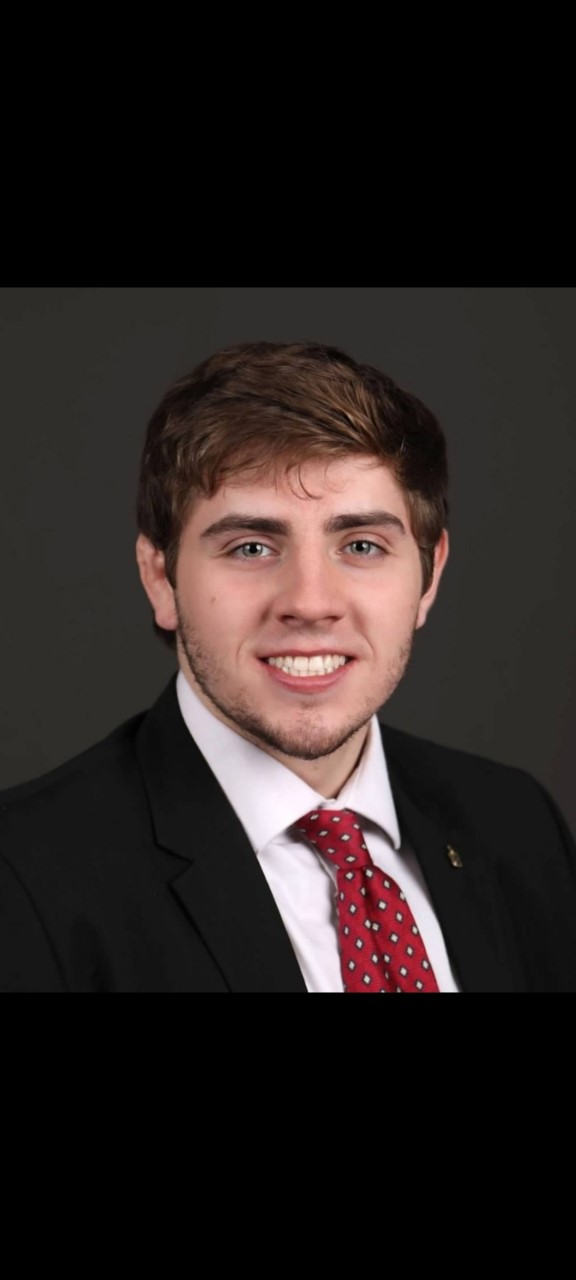 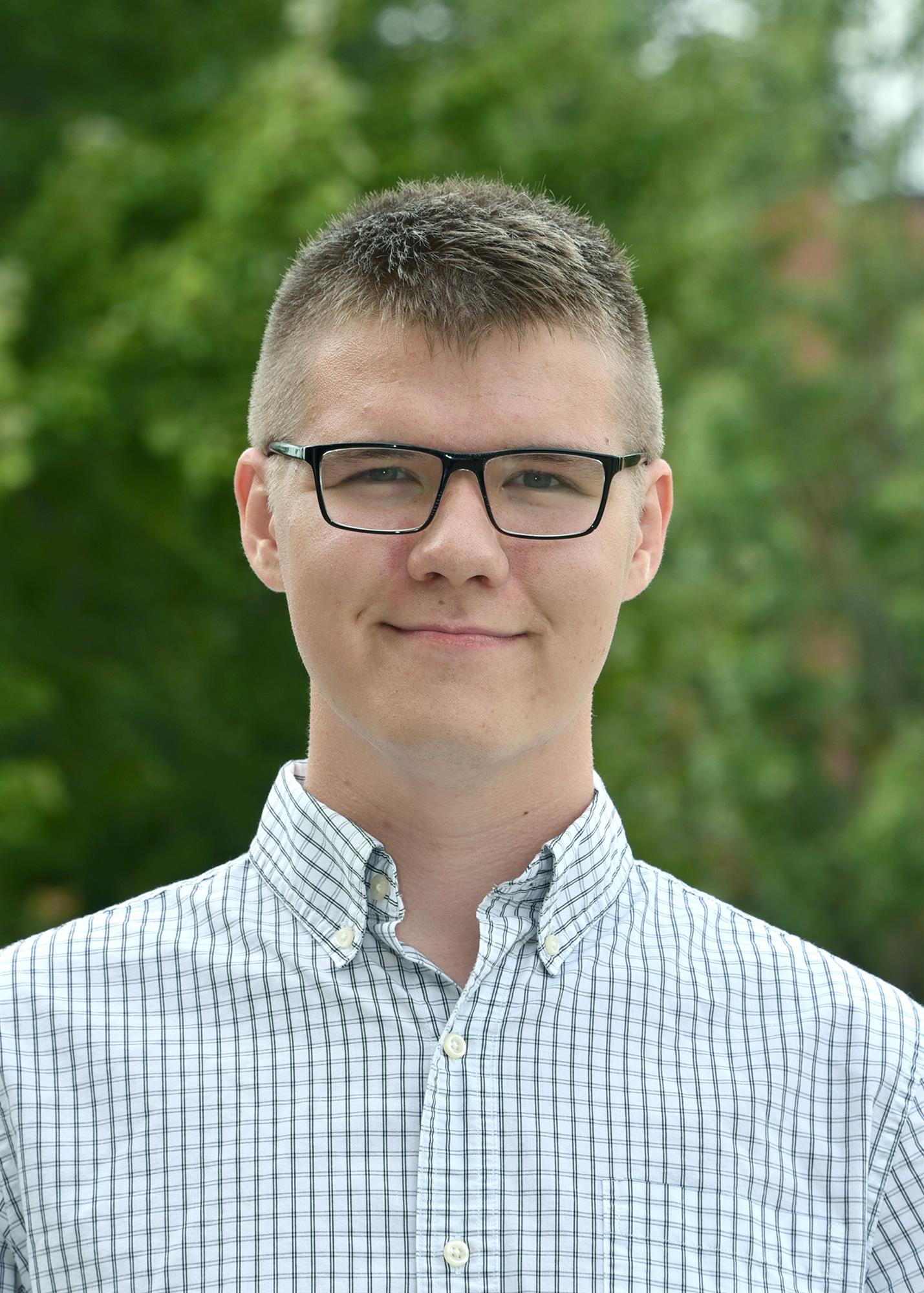 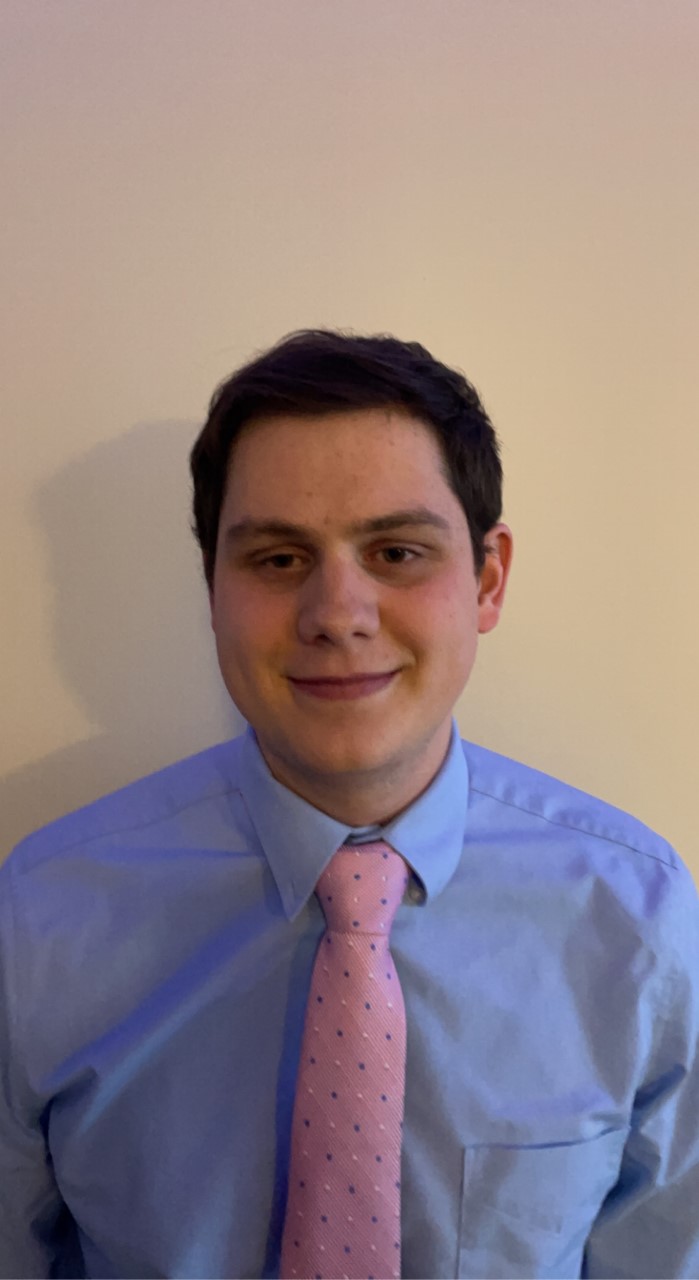 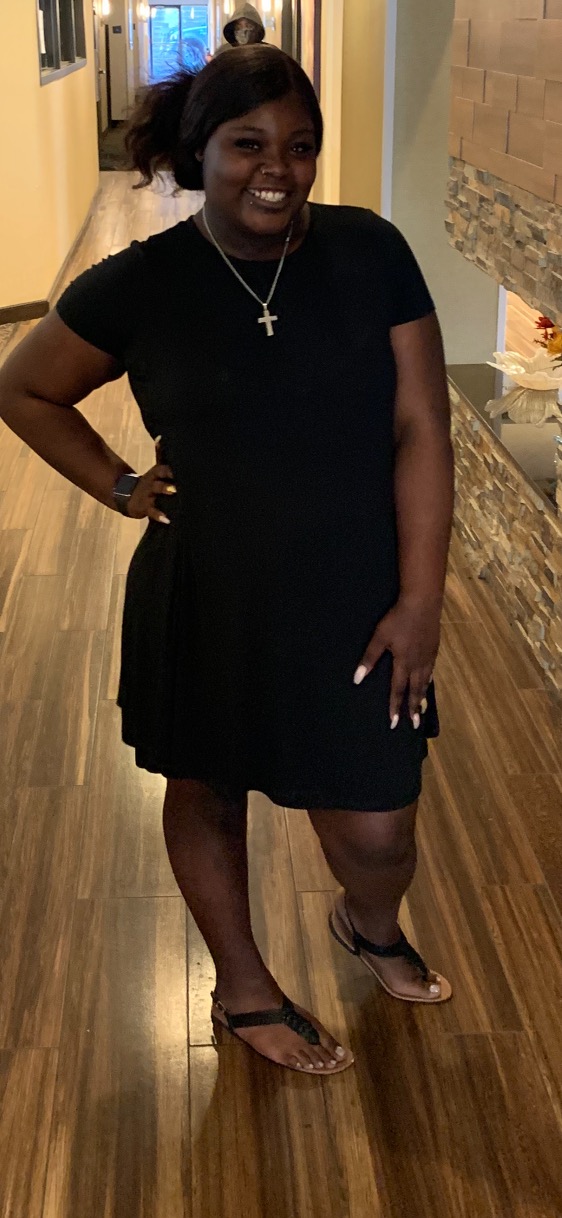 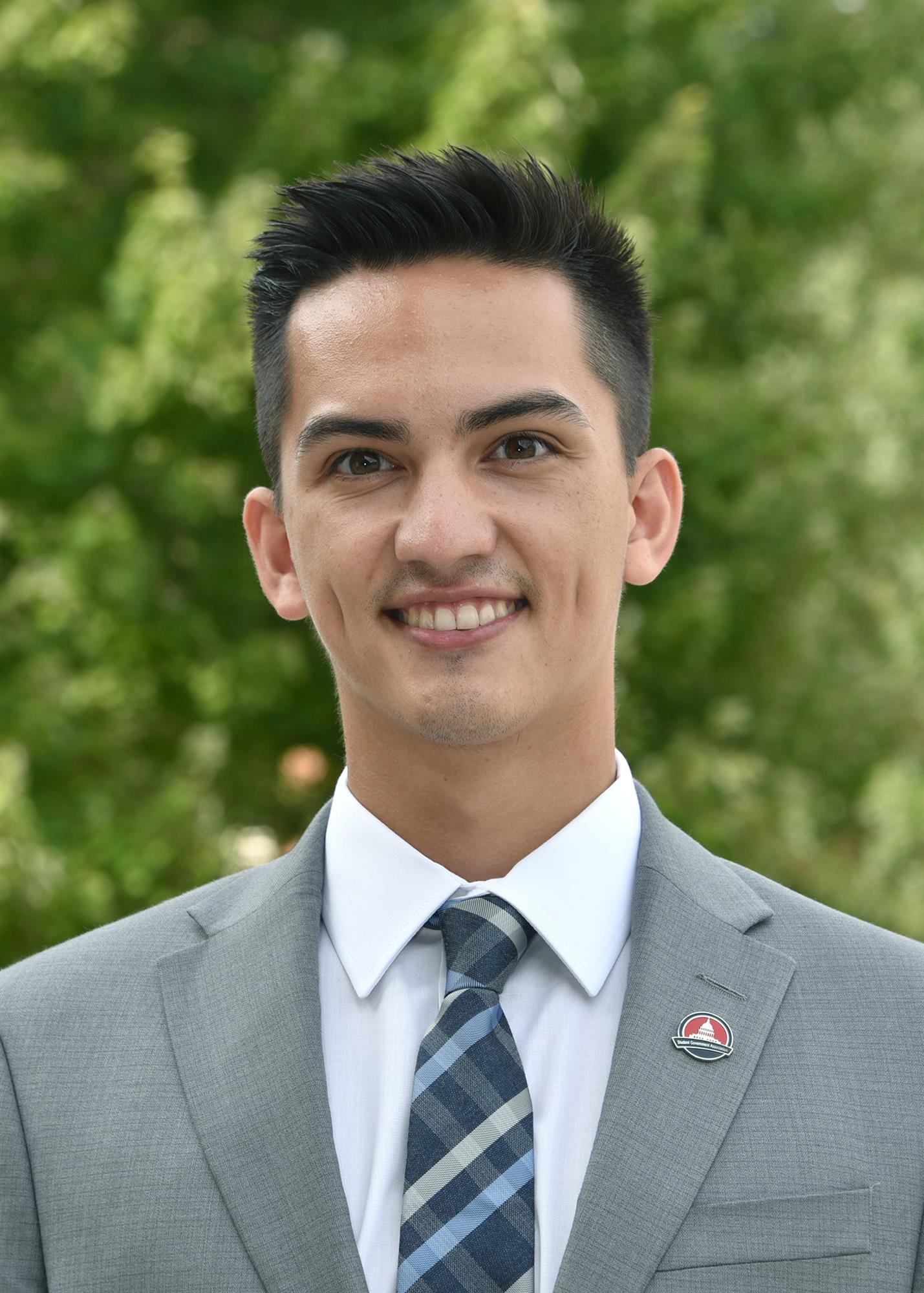 Brea Neal
Ian Davis
Ethan Rosenberry
Chase Carpenter
Matthew Leonard
Questions & Discussion